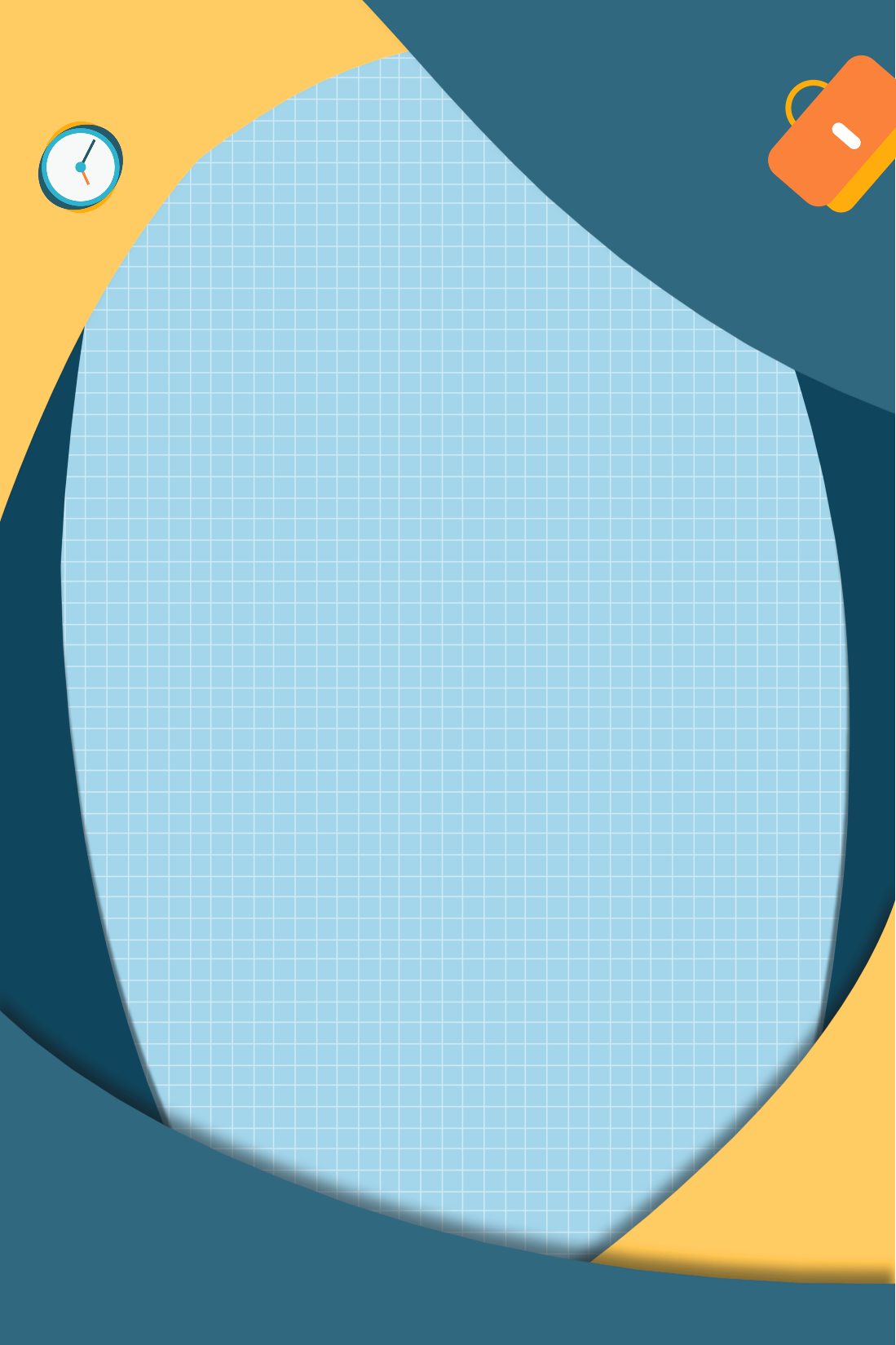 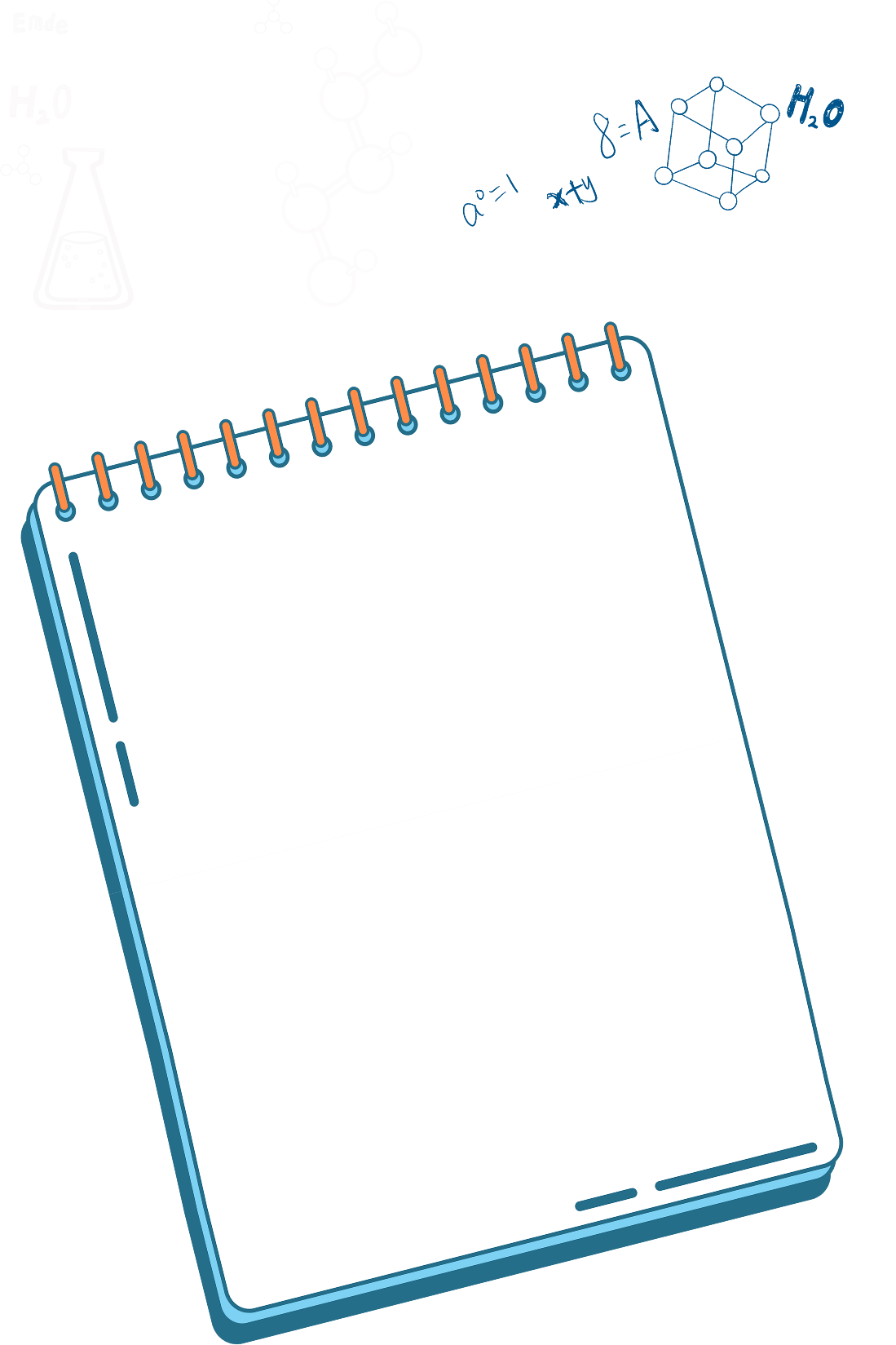 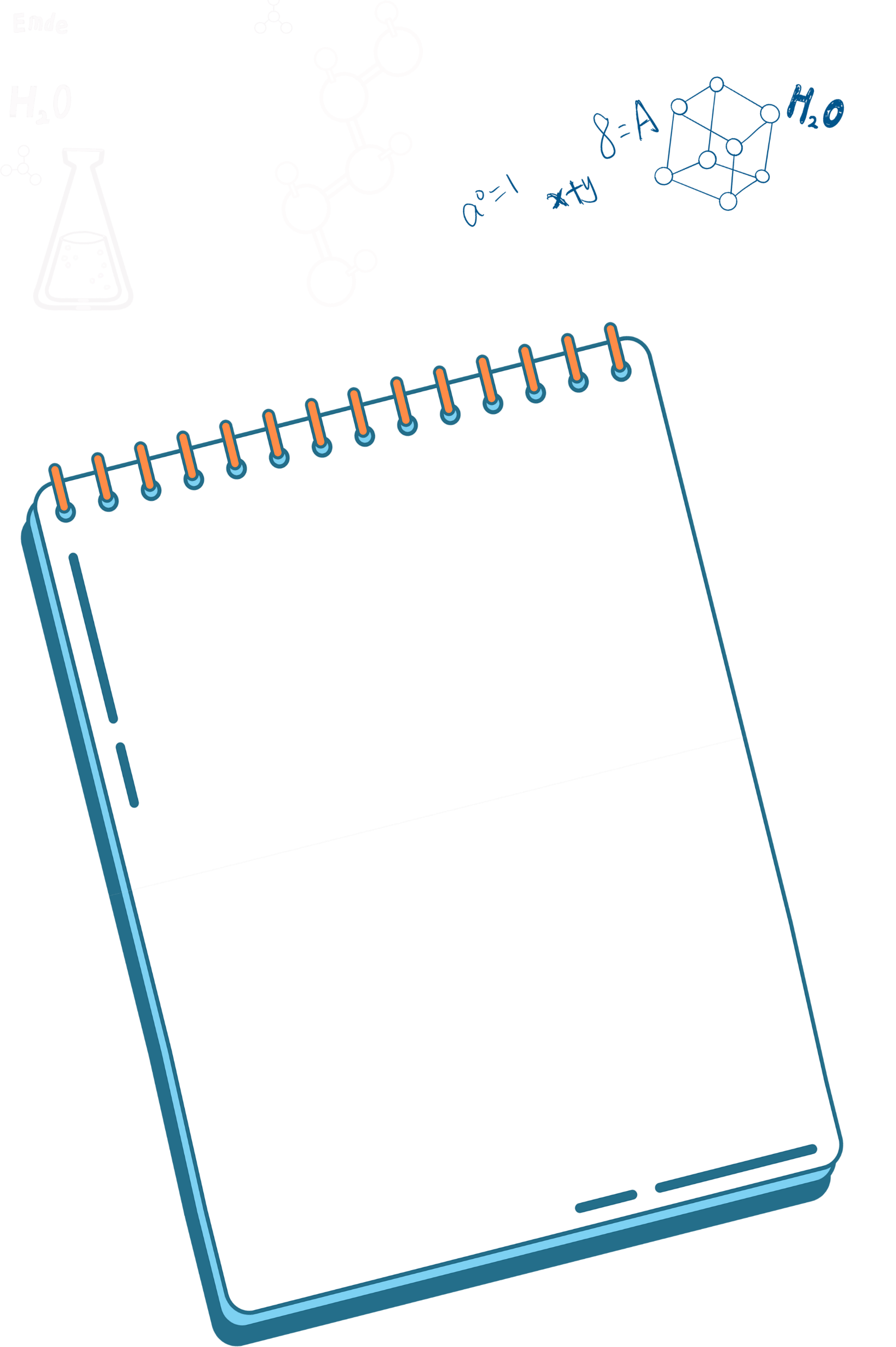 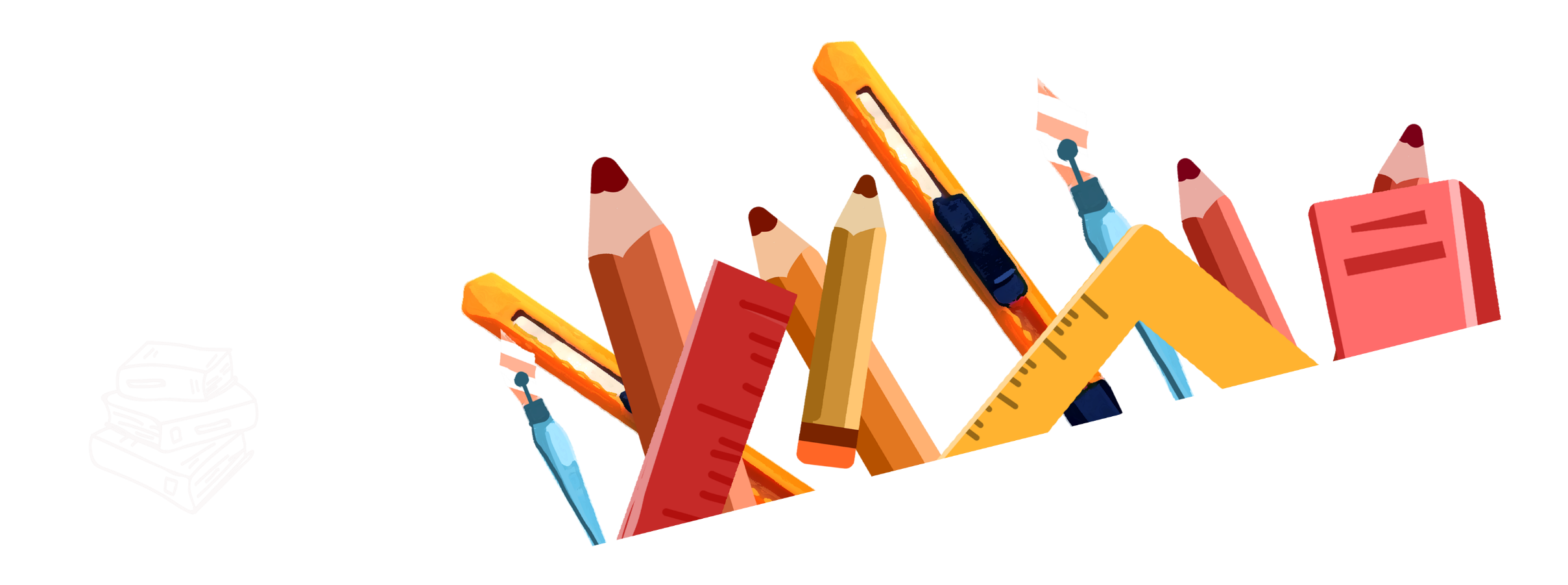 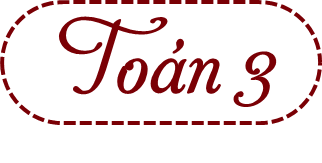 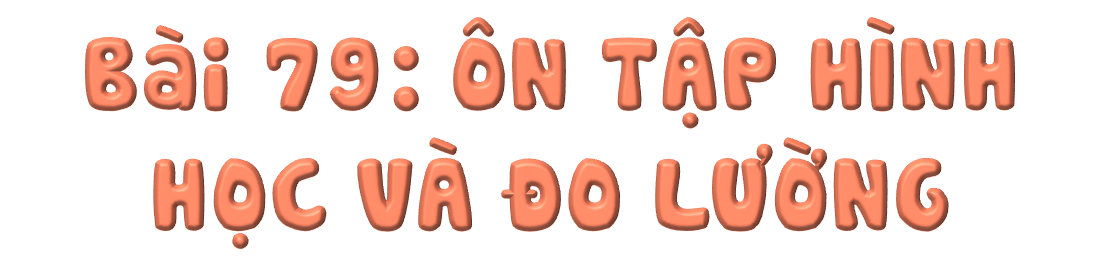 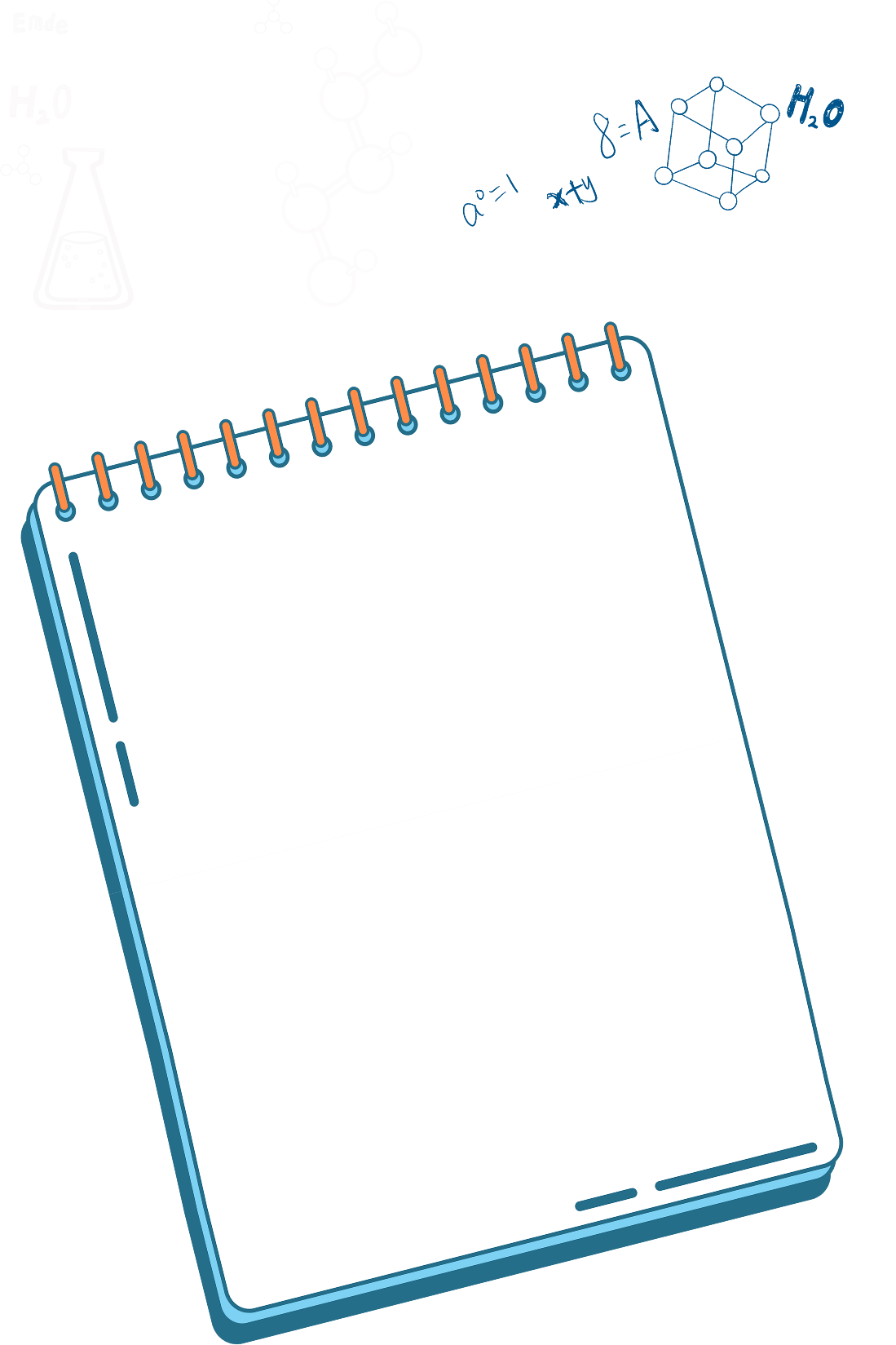 (Tiết 2)
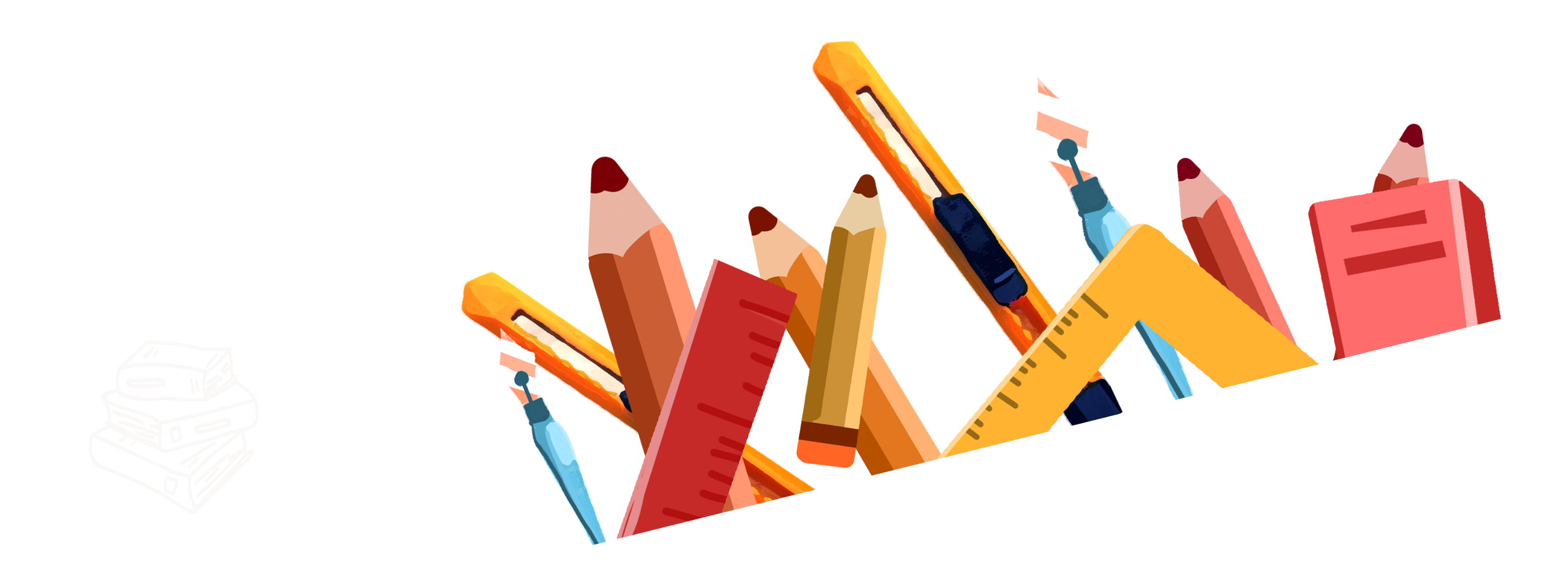 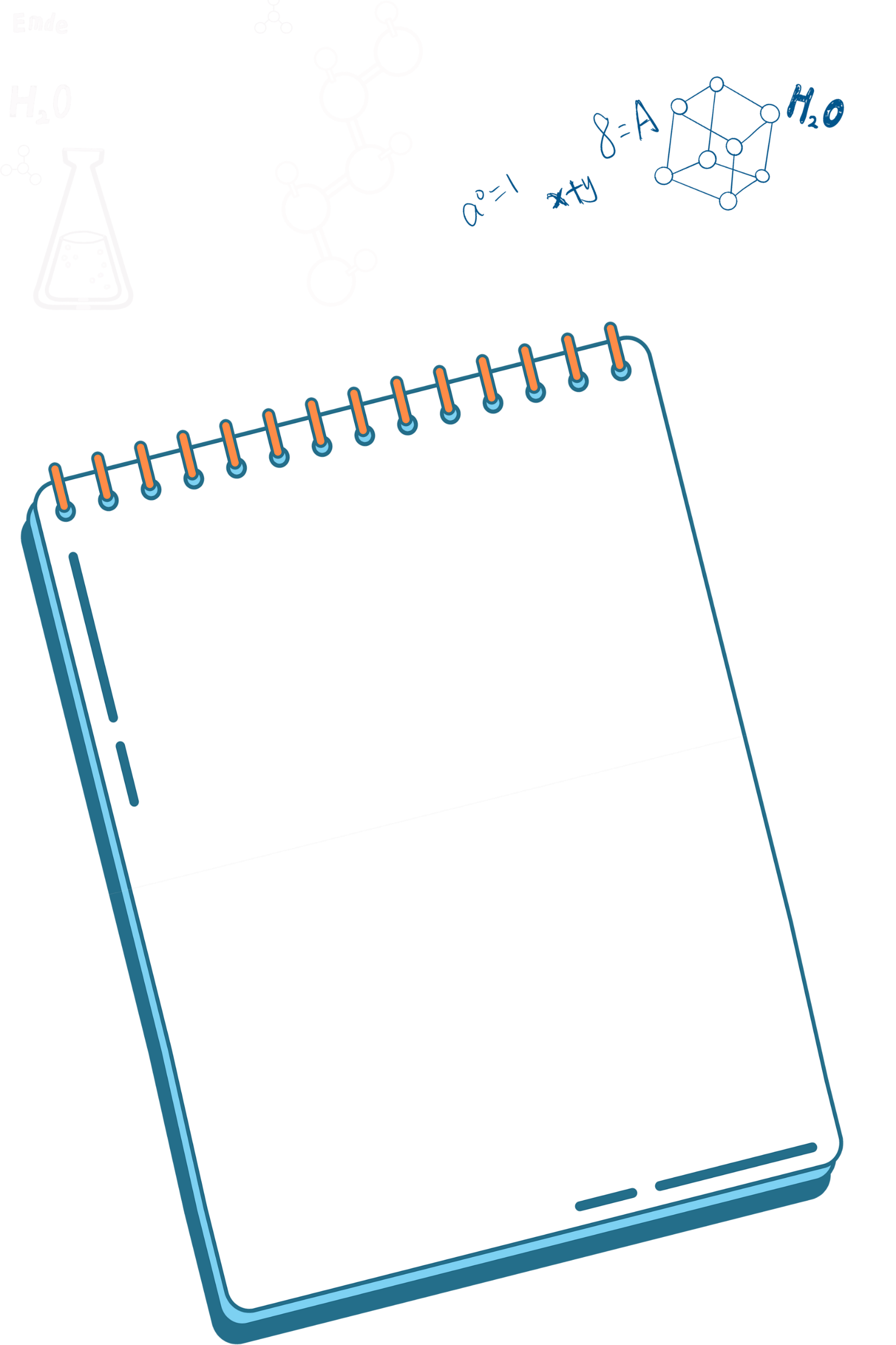 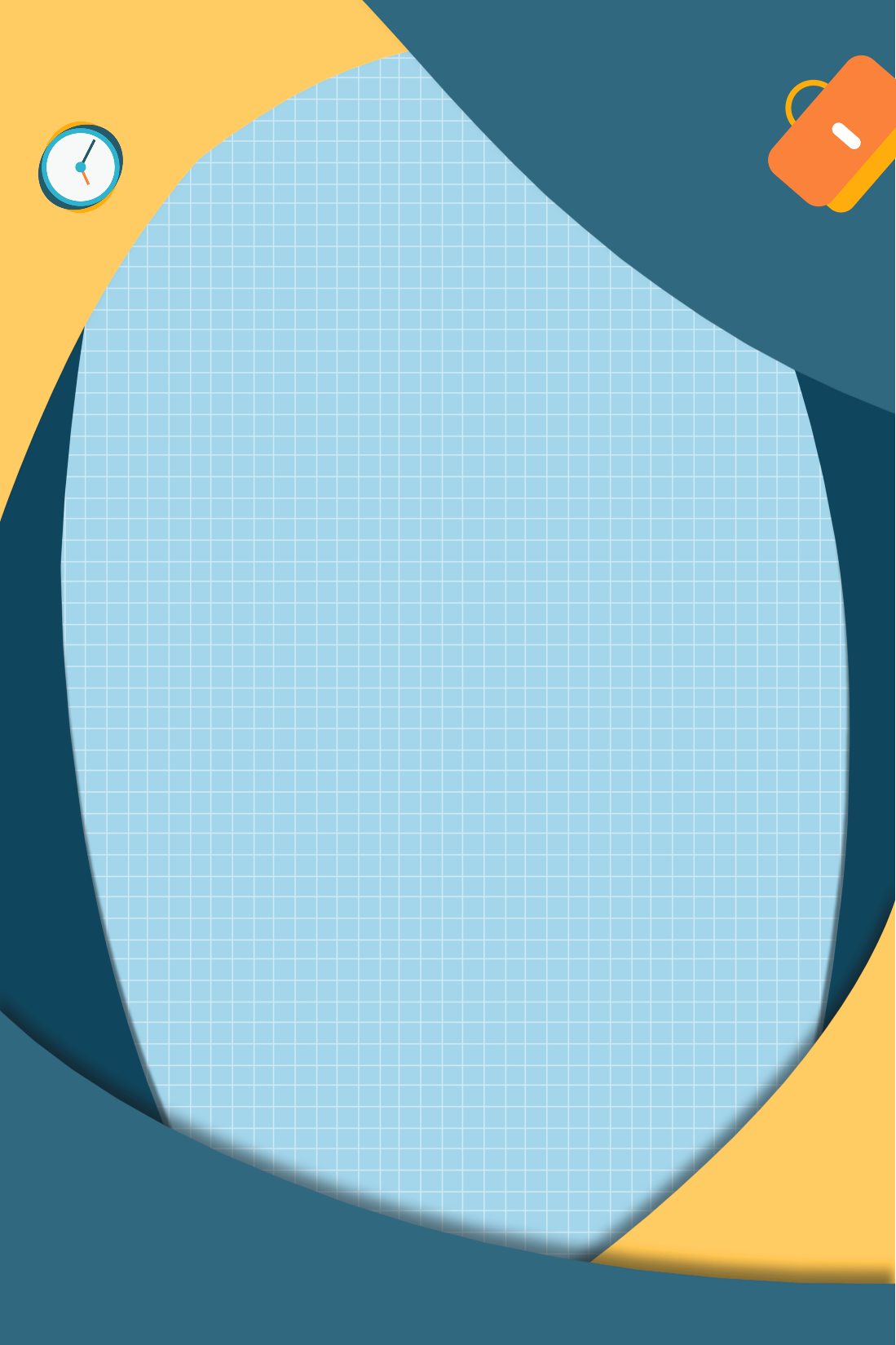 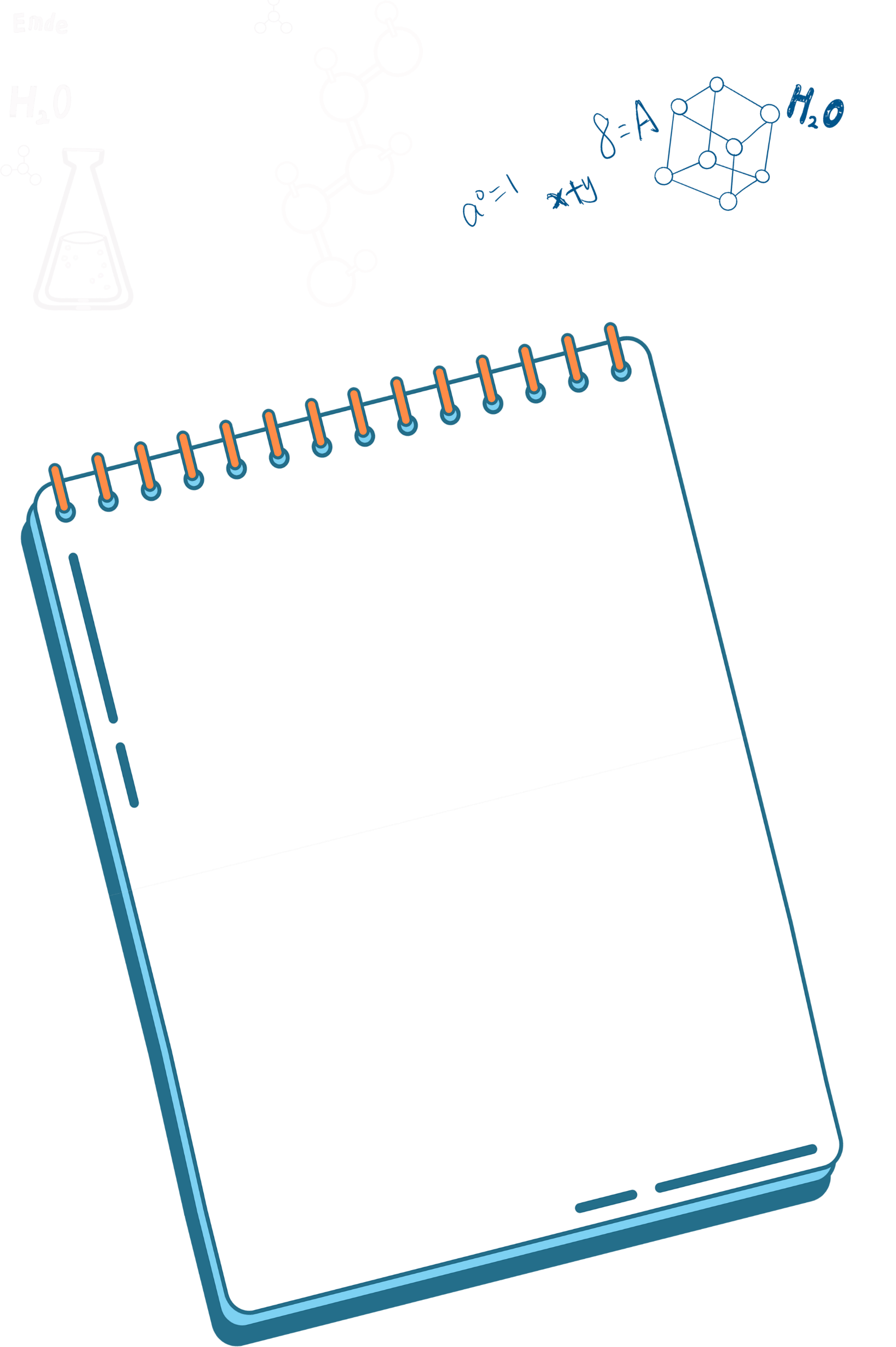 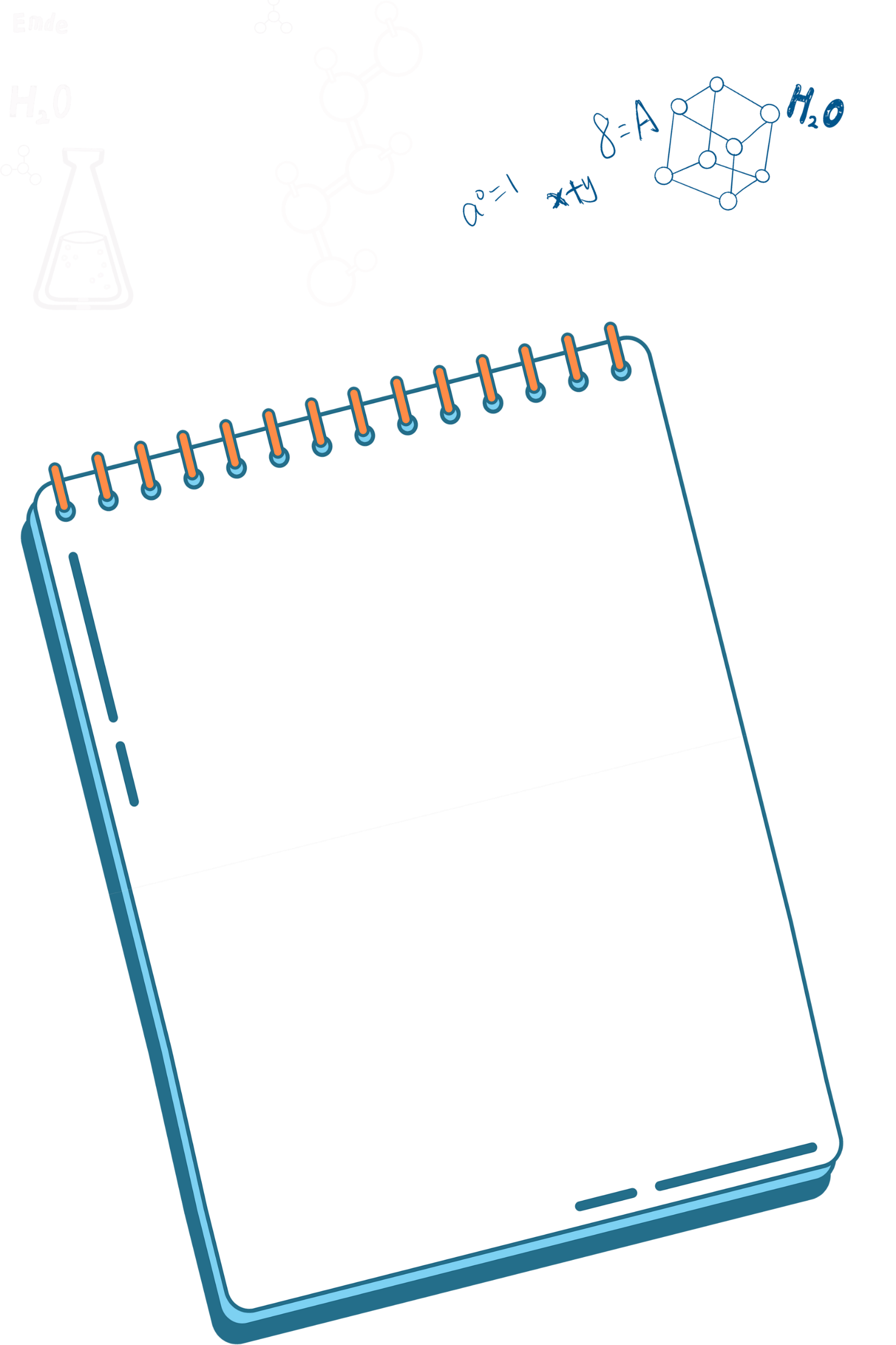 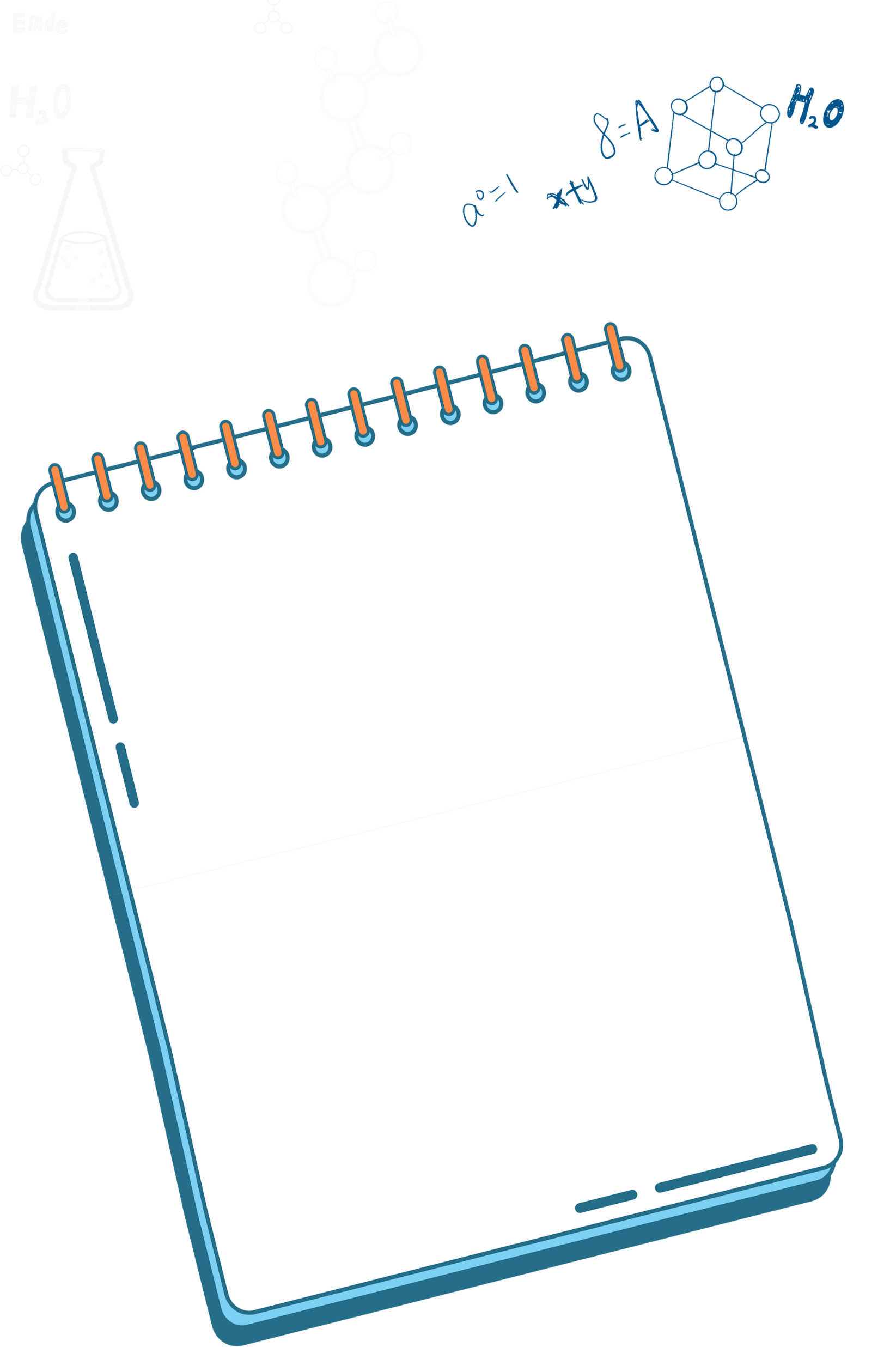 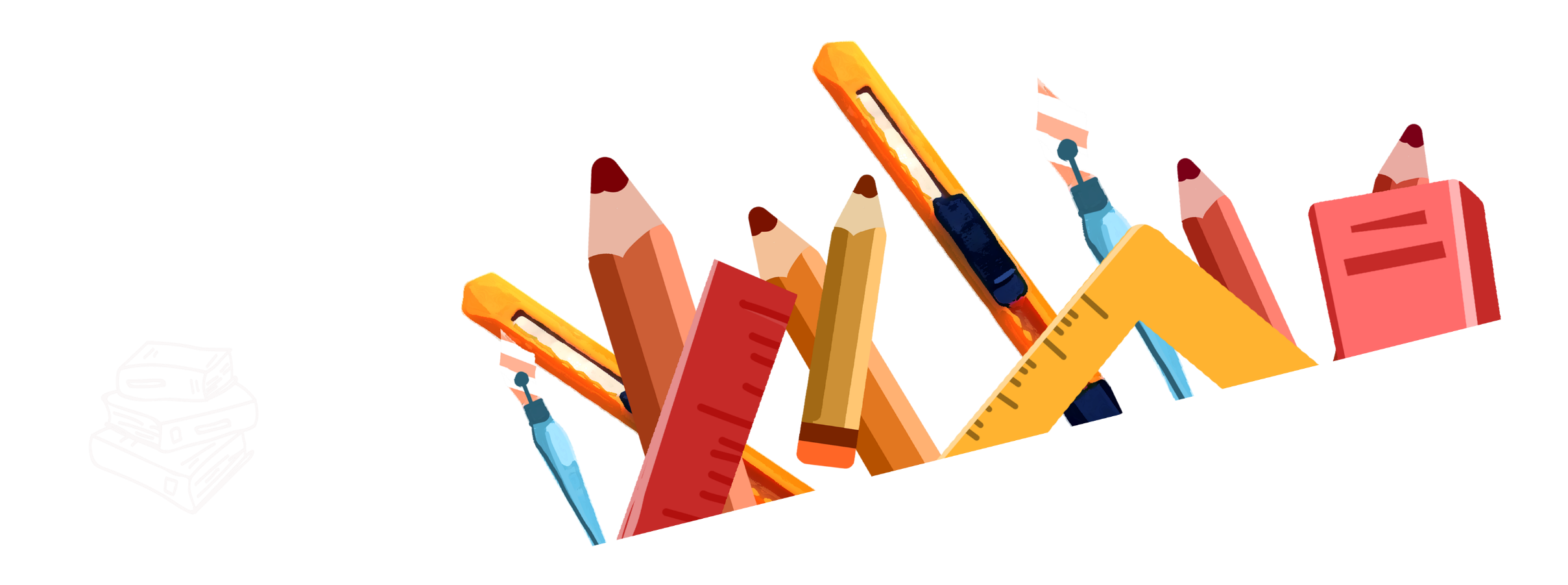 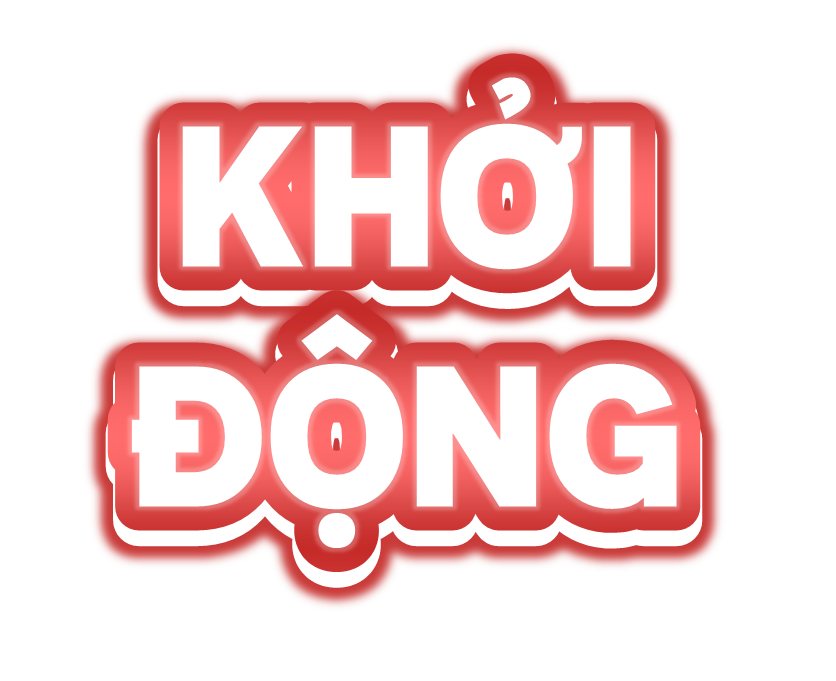 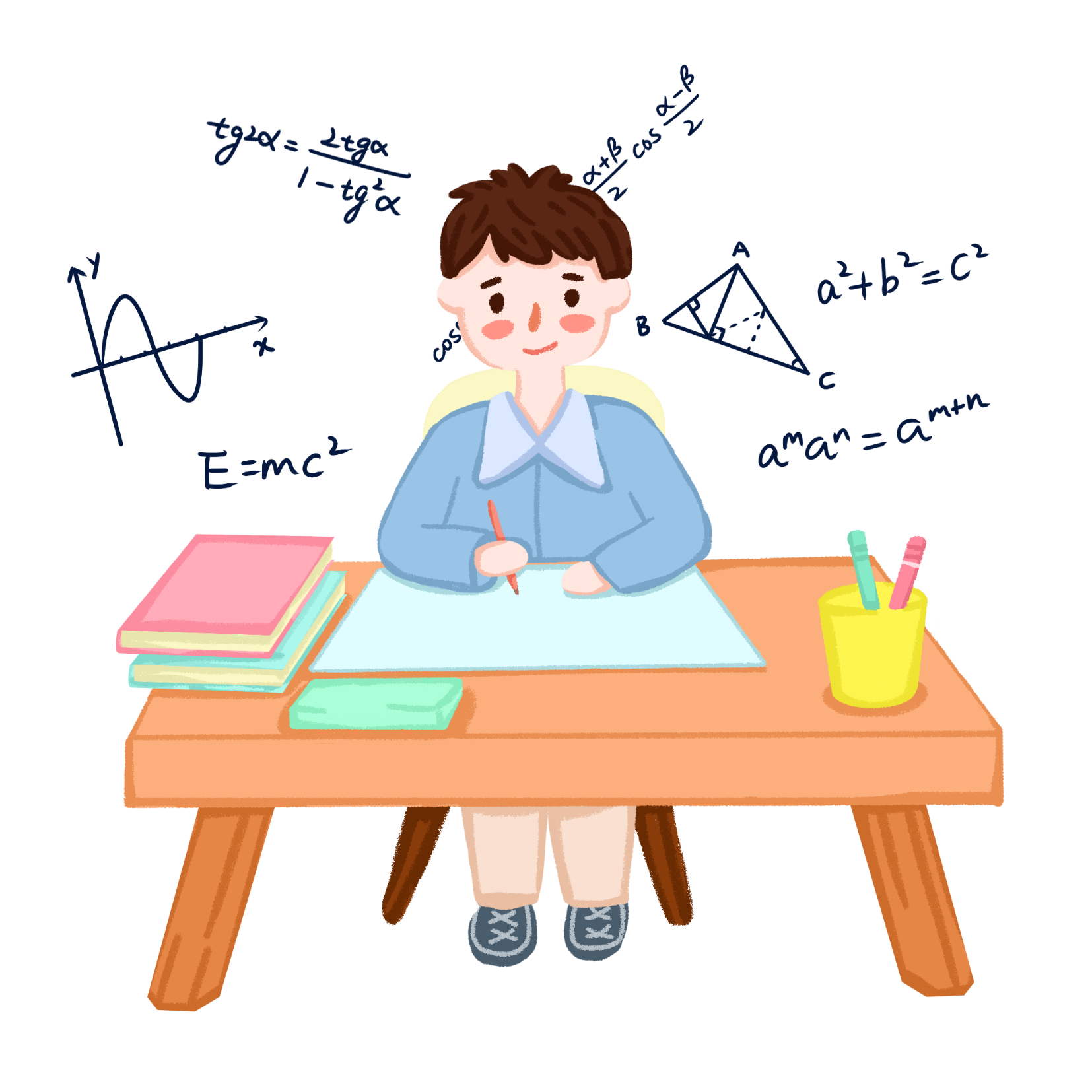 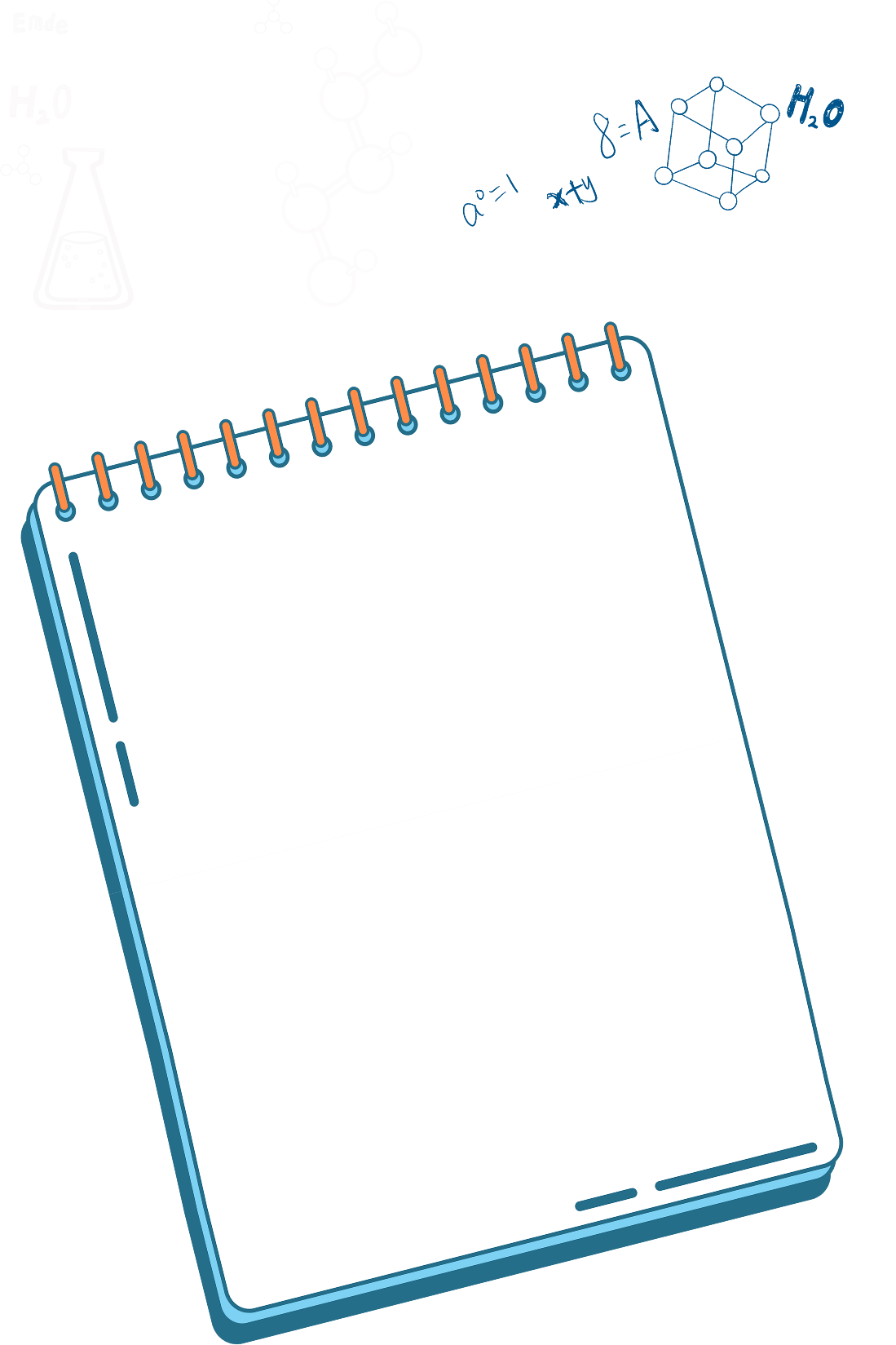 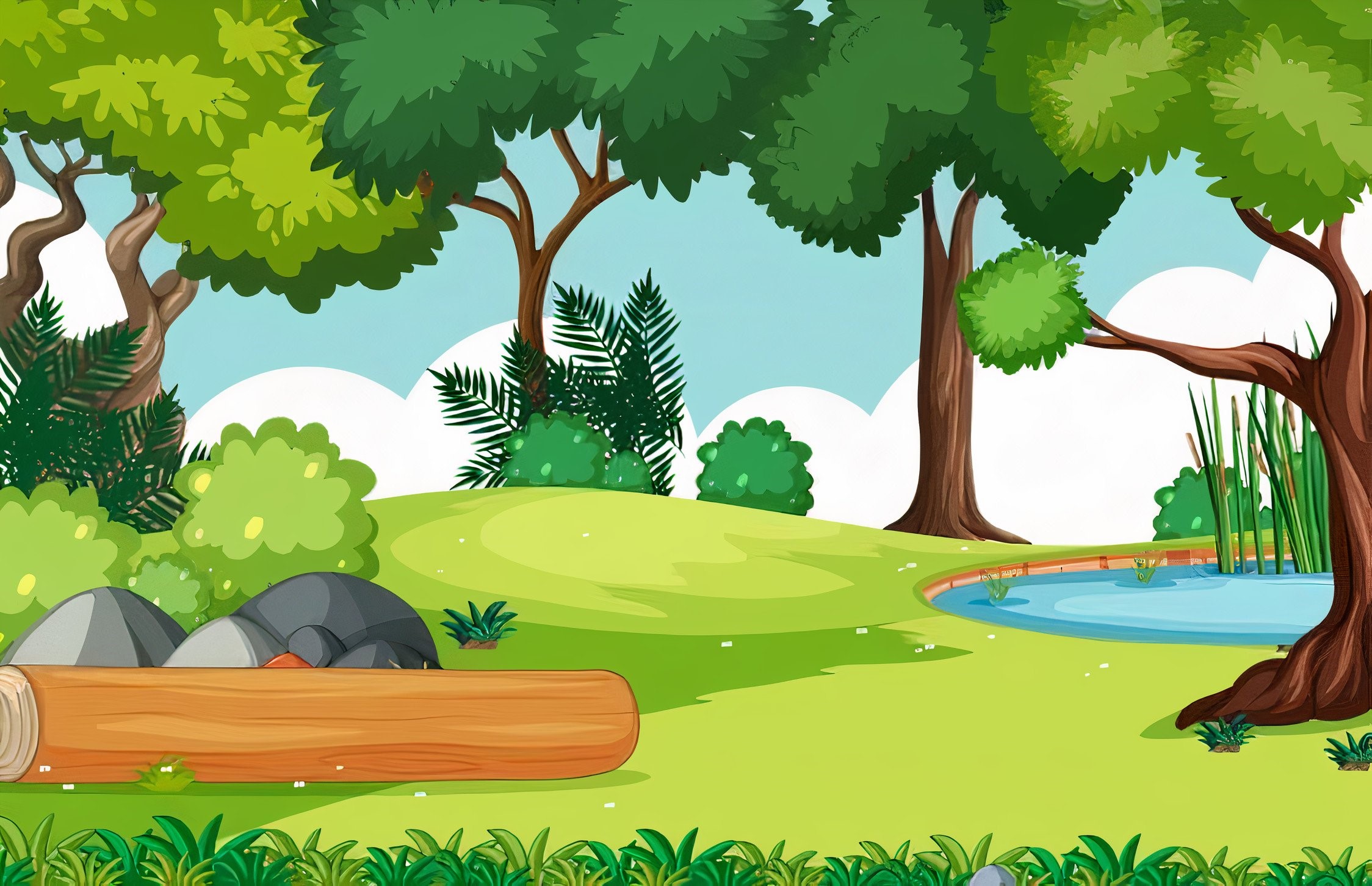 THỢ SĂN HẠT DẺ
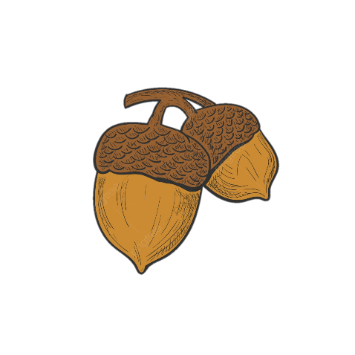 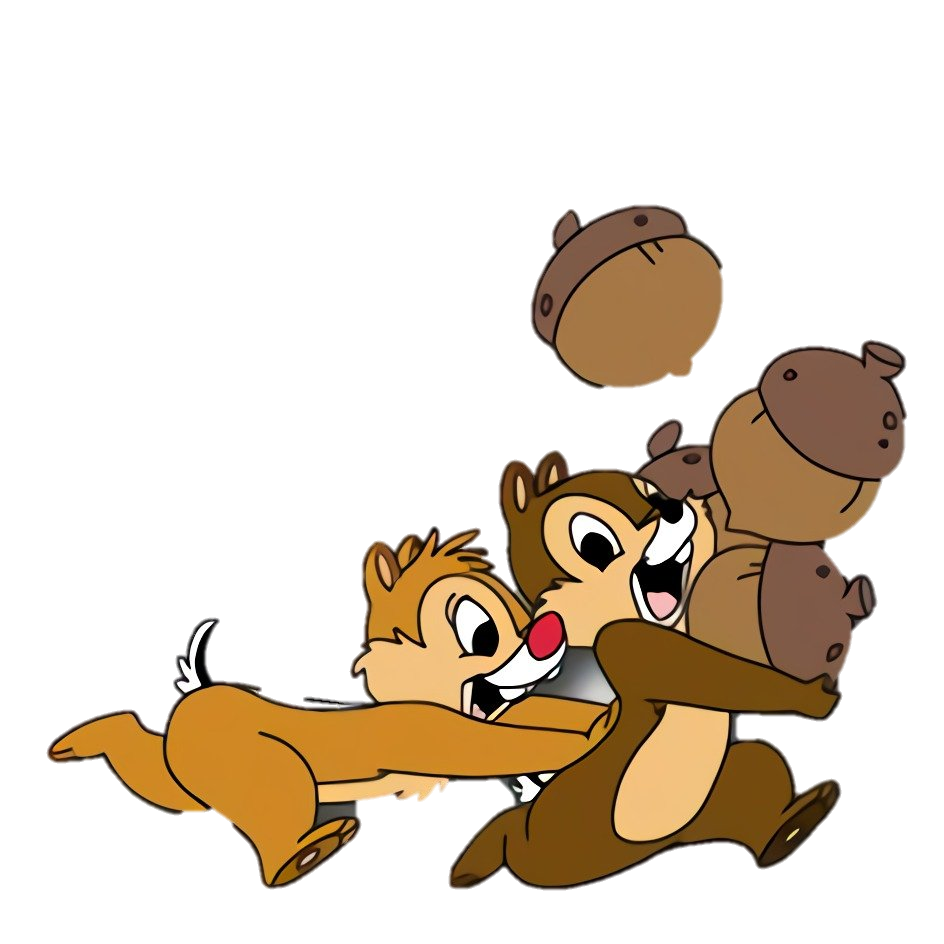 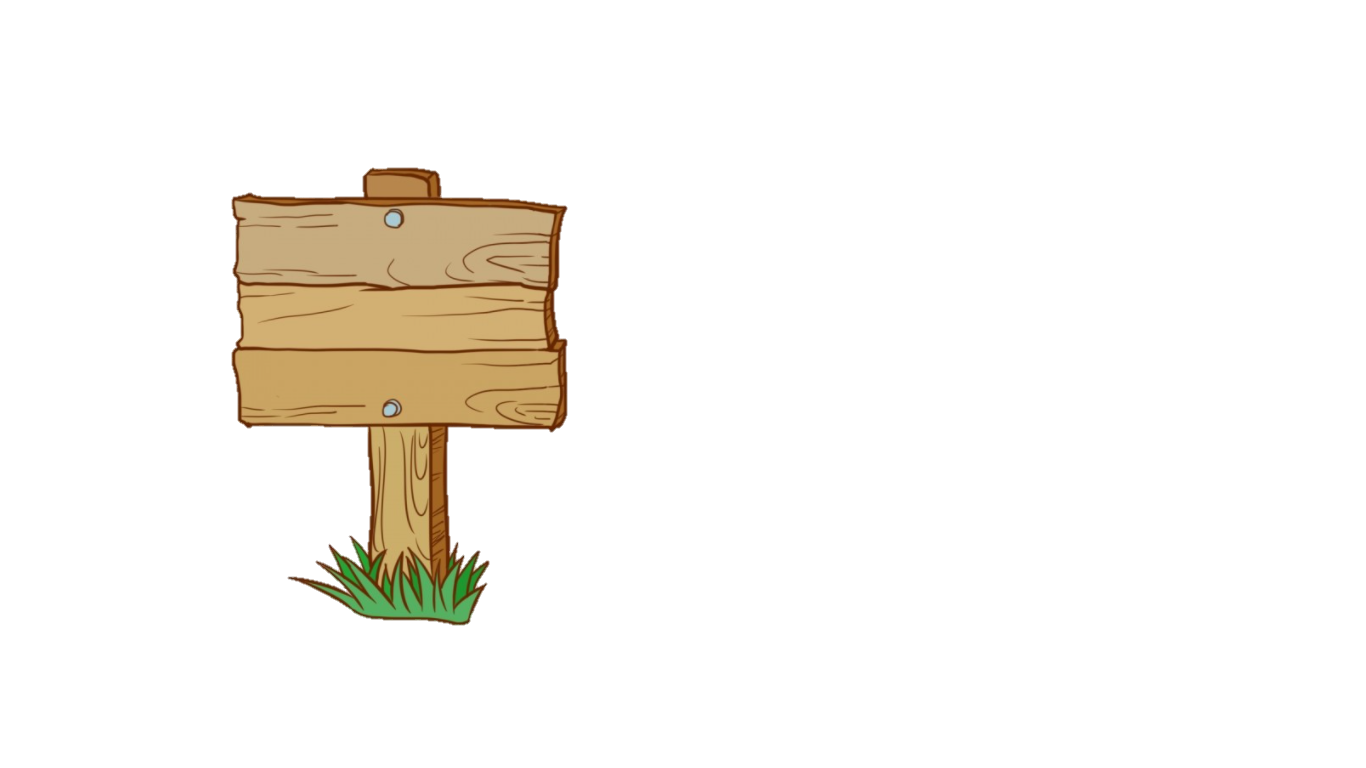 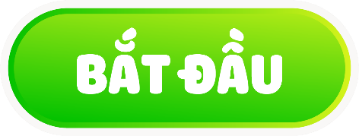 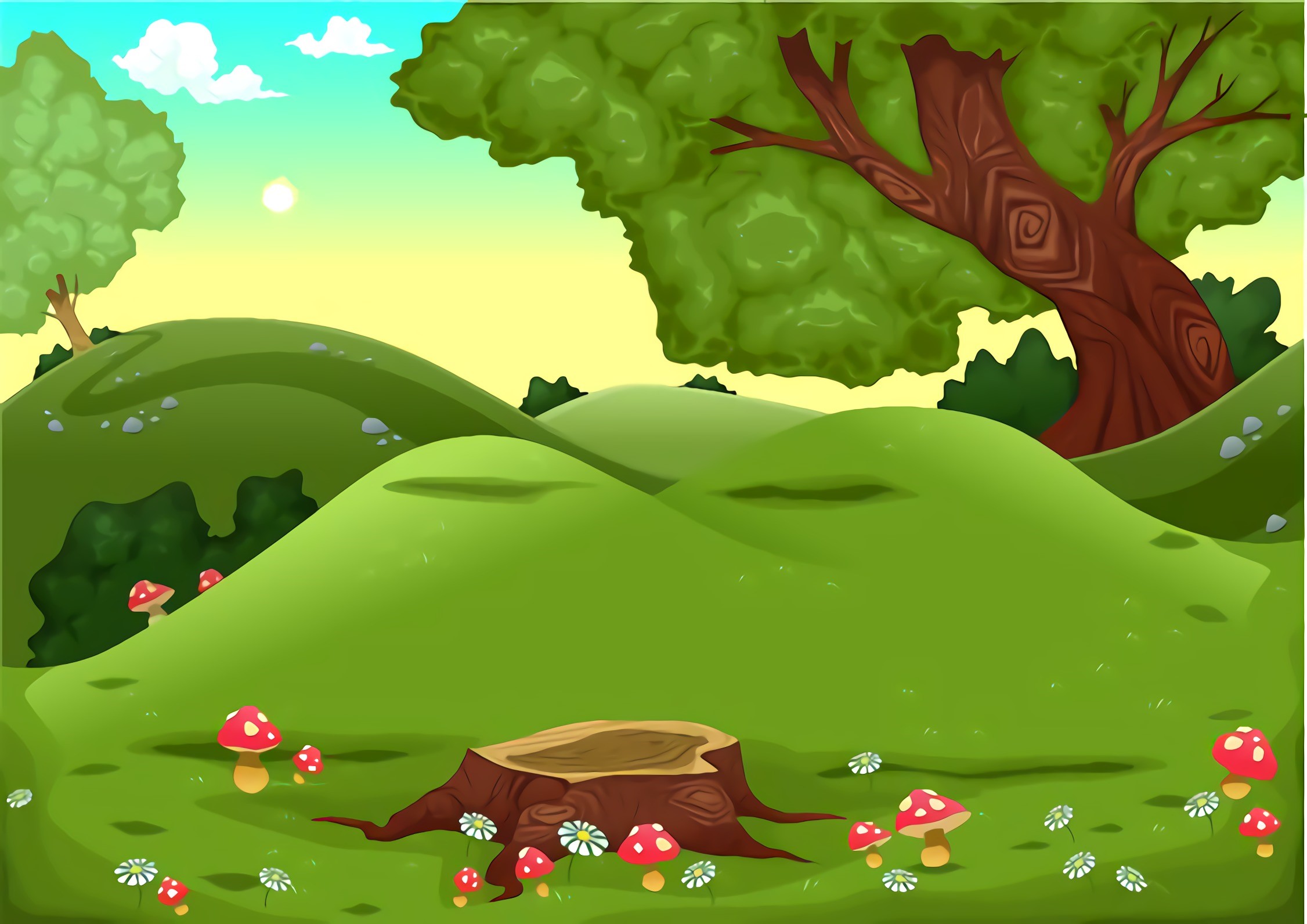 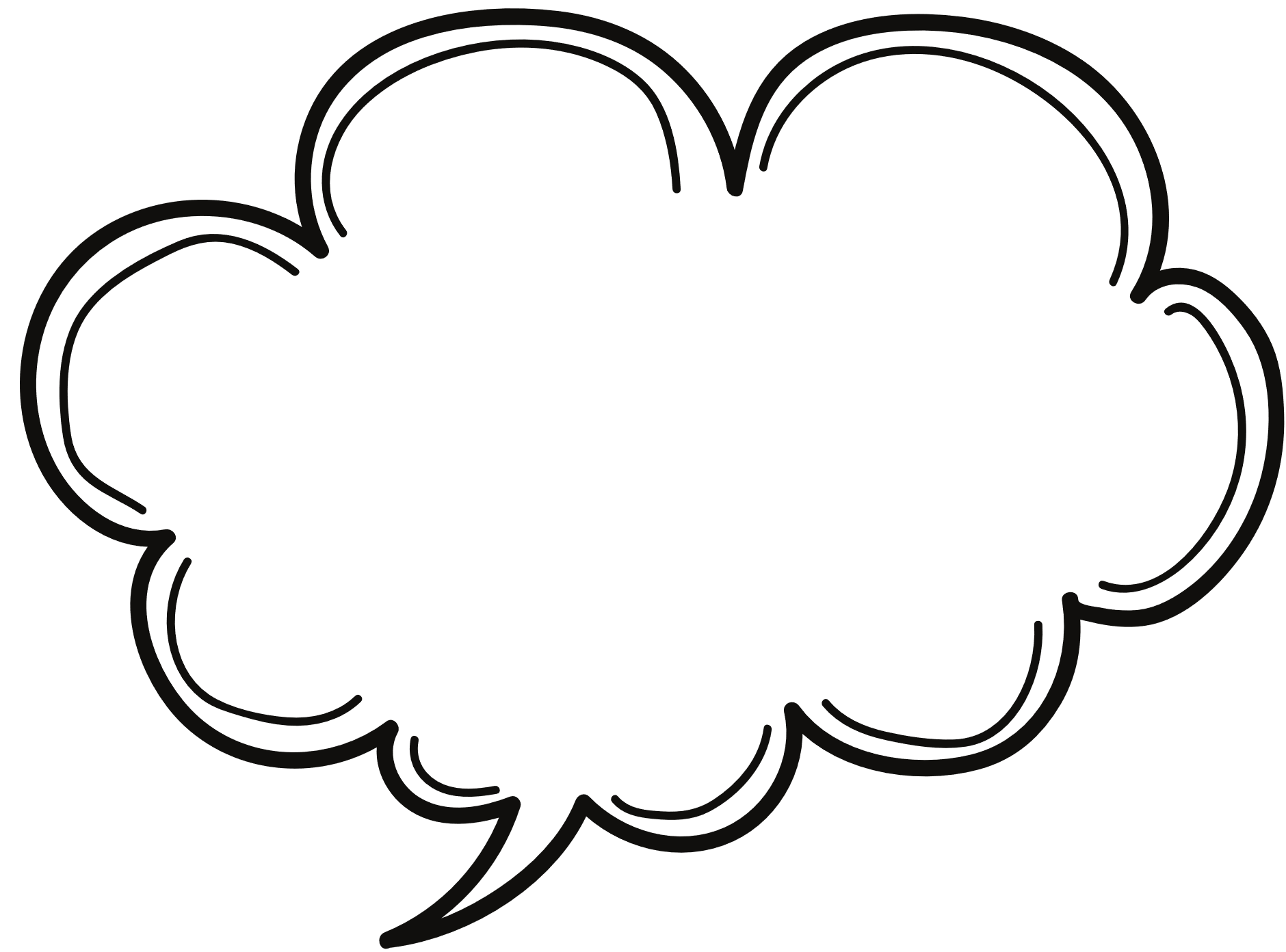 Mẹ dặn phải đi thu thập 2 hạt dẻ để dùng cho bữa tối. Các bạn hãy giúp mình để nhà mình có một bữa tối no nê nha!
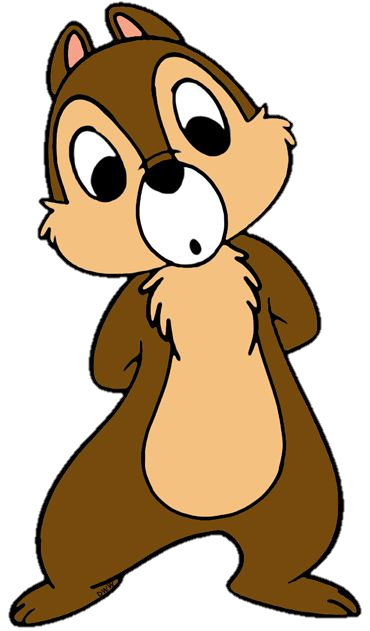 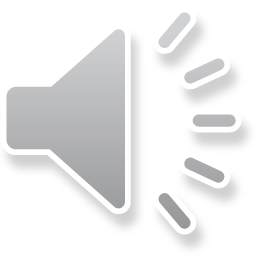 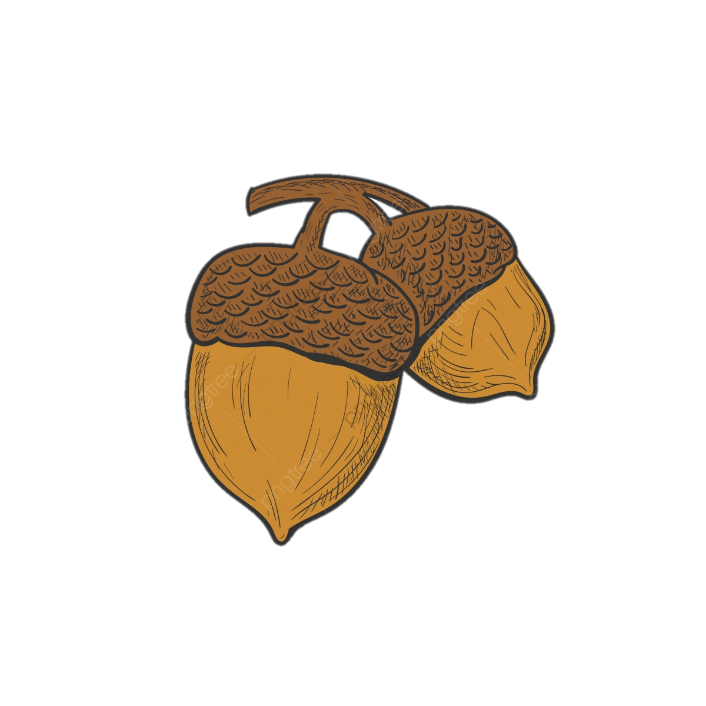 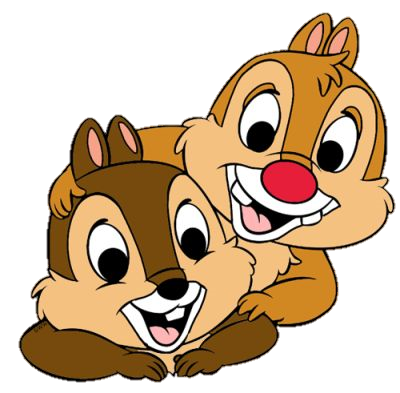 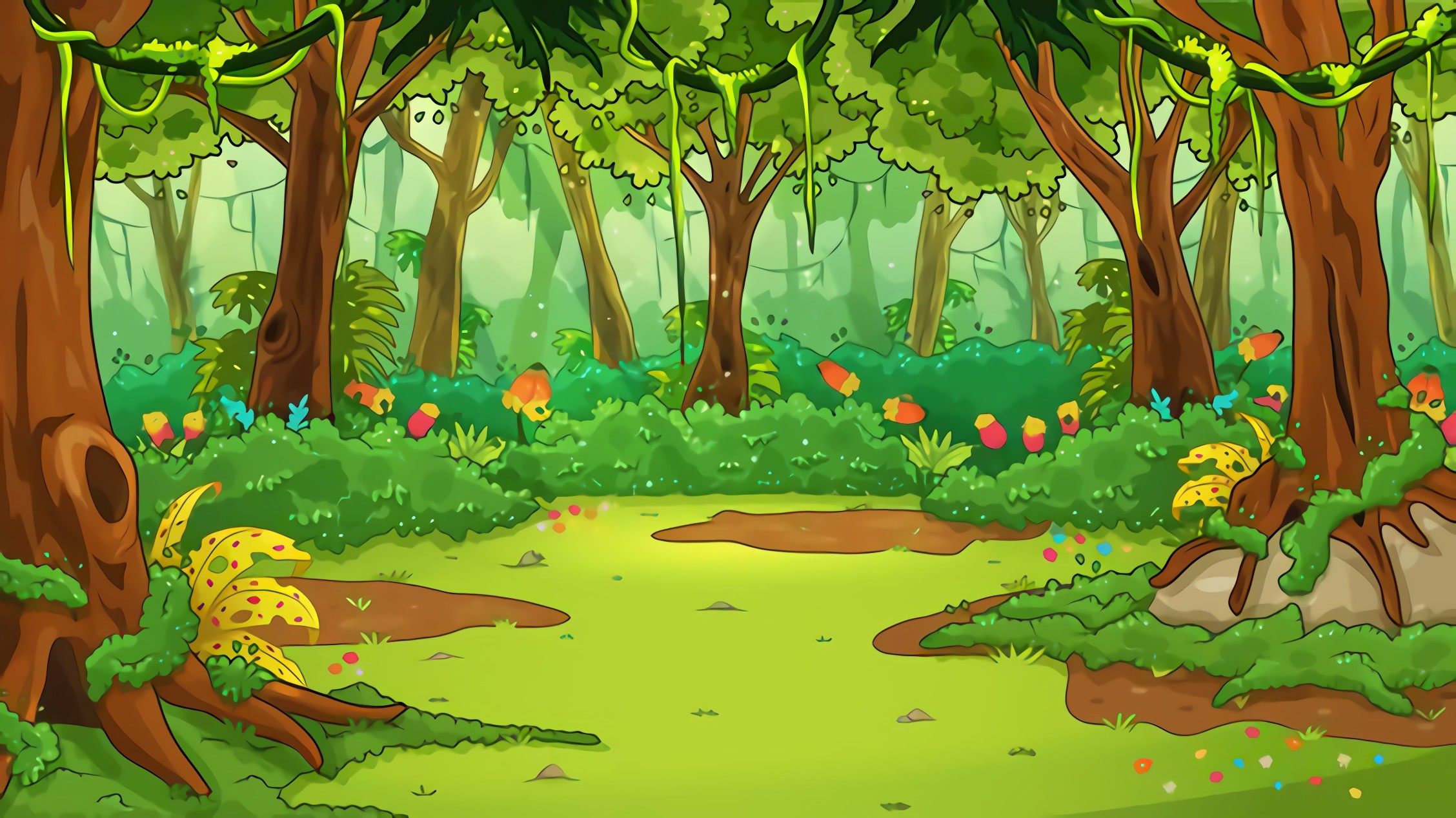 Những tháng trong năm có 30 ngày là những tháng nào:?
A
B
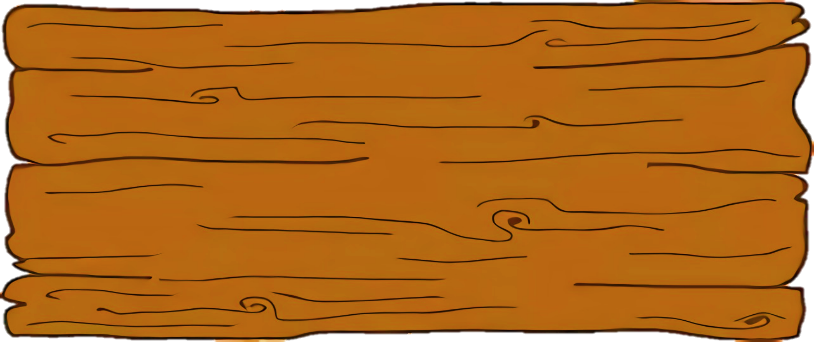 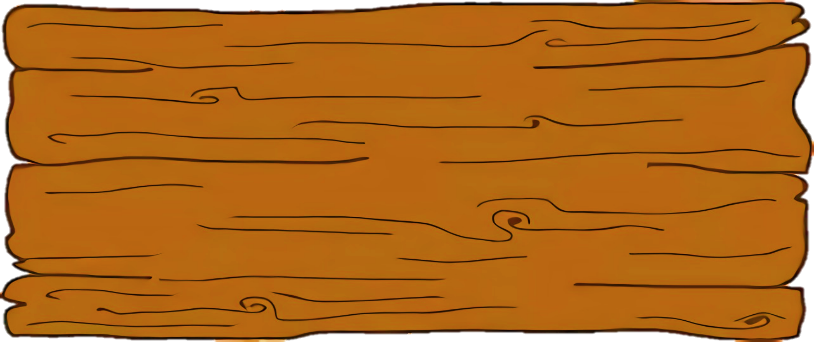 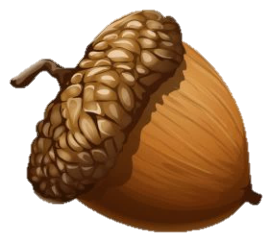 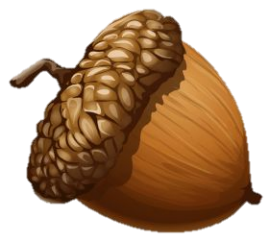 Tháng 4, tháng 6, tháng 9, tháng 12
Tháng 4, tháng 6, tháng 9, tháng 11
C
D
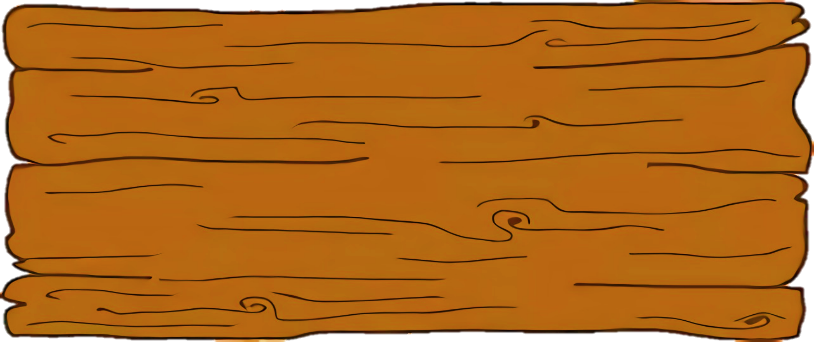 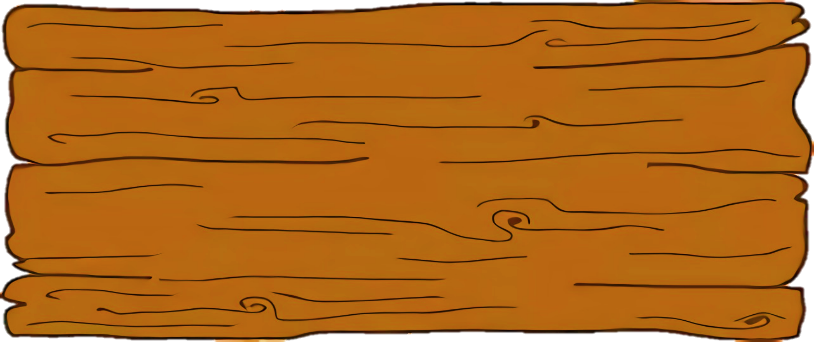 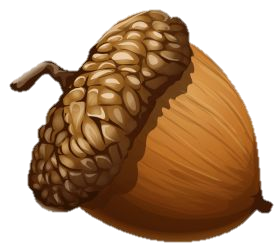 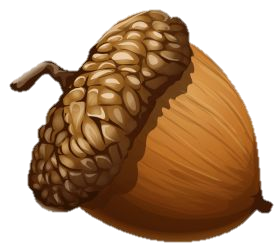 Tháng 4, tháng 5, tháng 9, tháng 11
Tháng 4, tháng 7, tháng 9, tháng 11
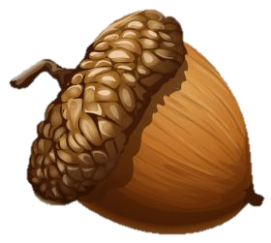 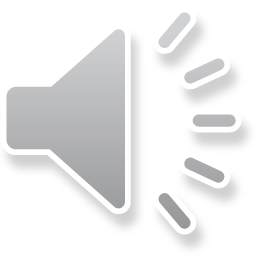 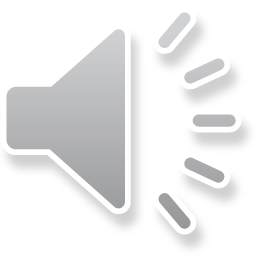 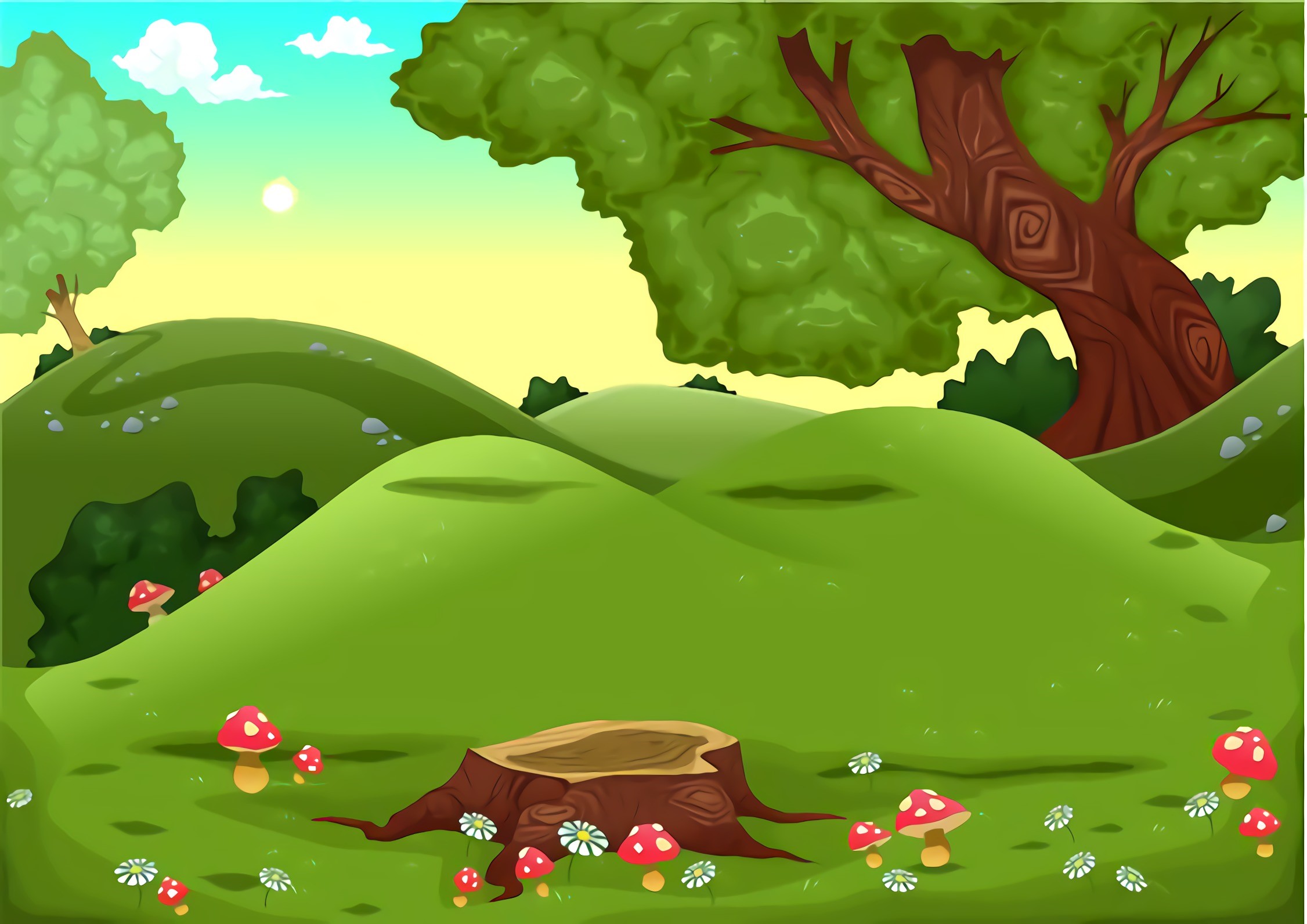 Sai mất rồi!!!
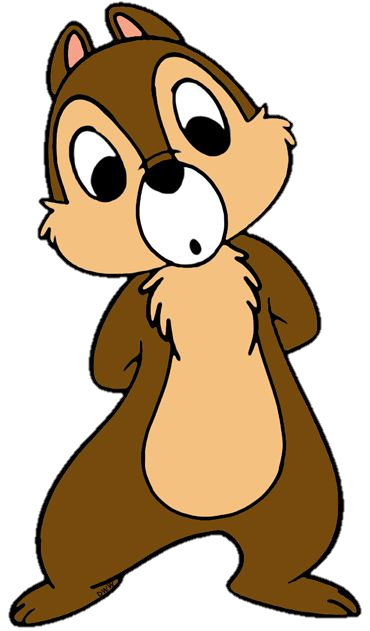 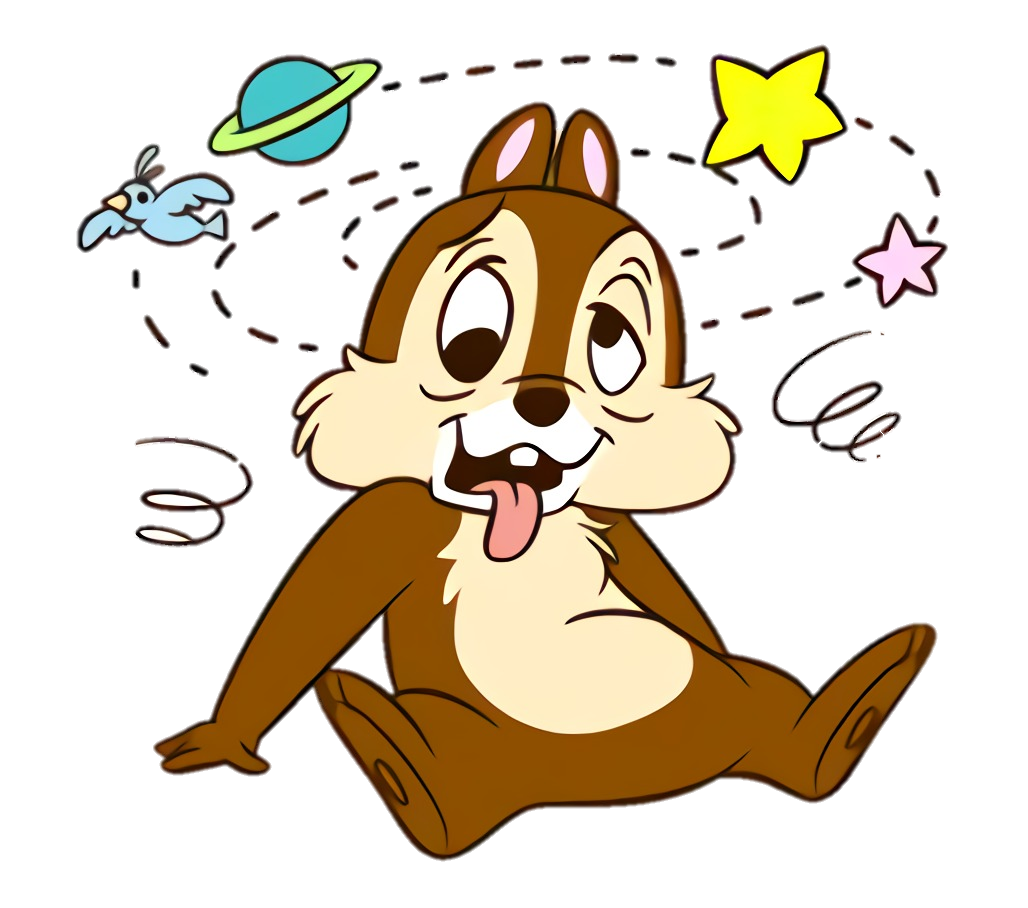 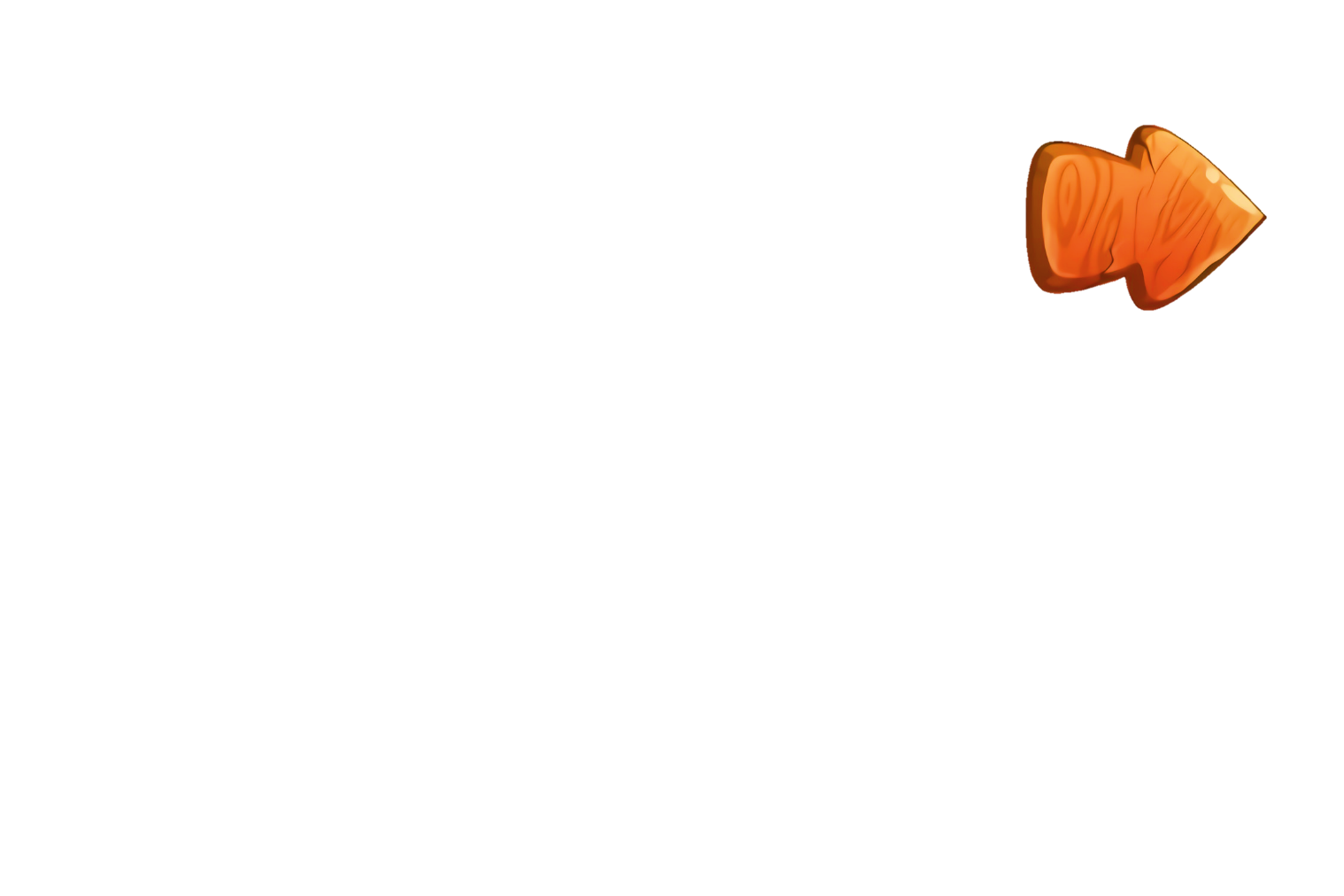 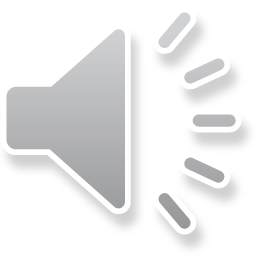 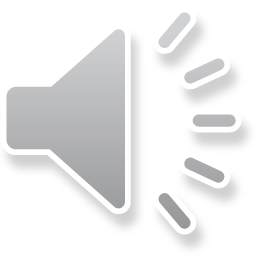 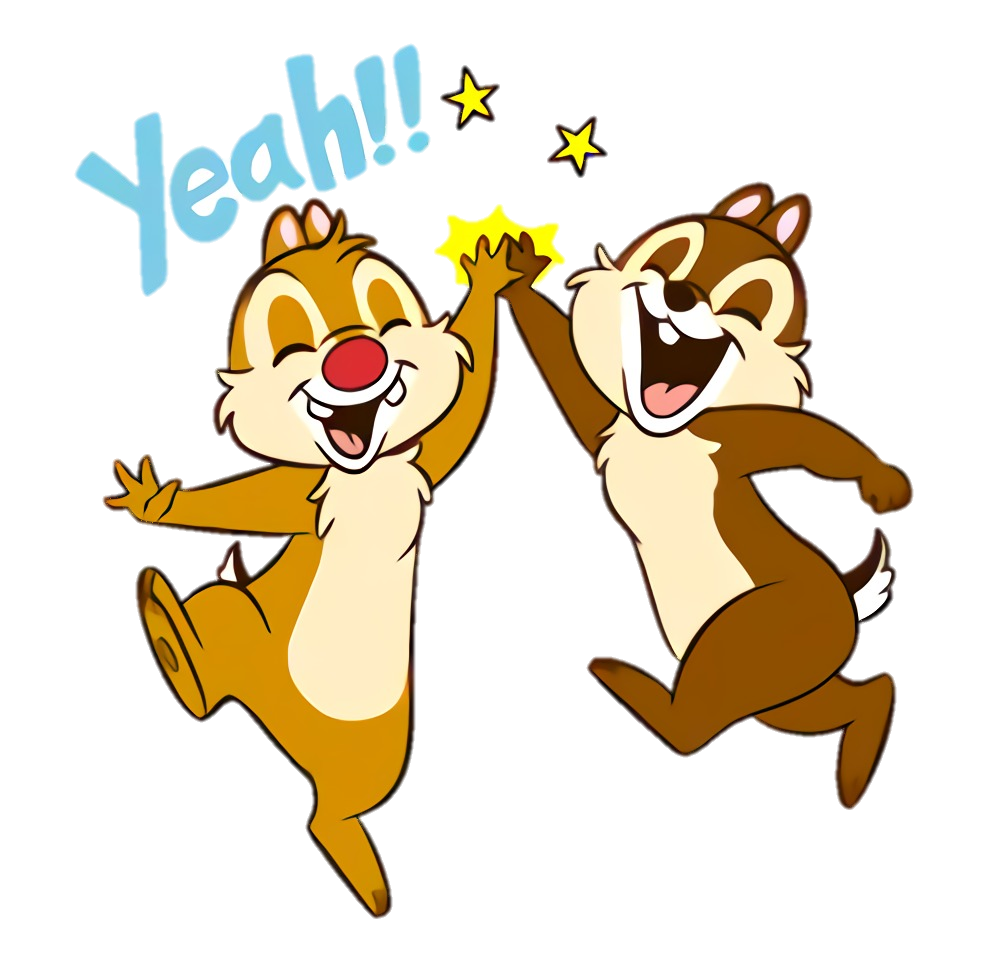 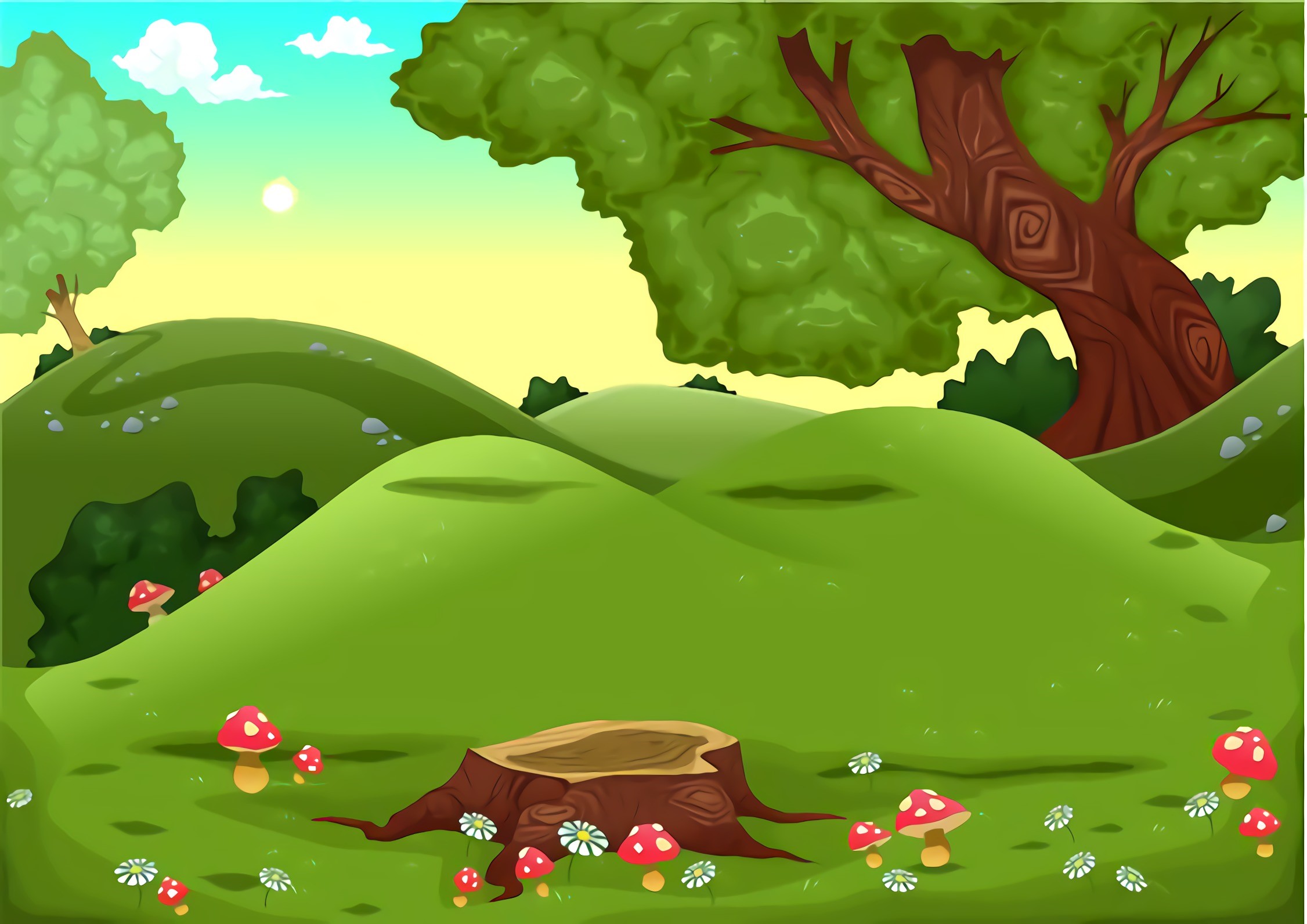 +1
Đúng rồi!
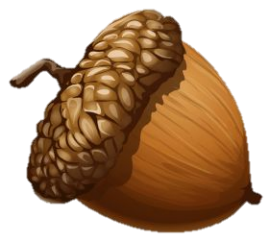 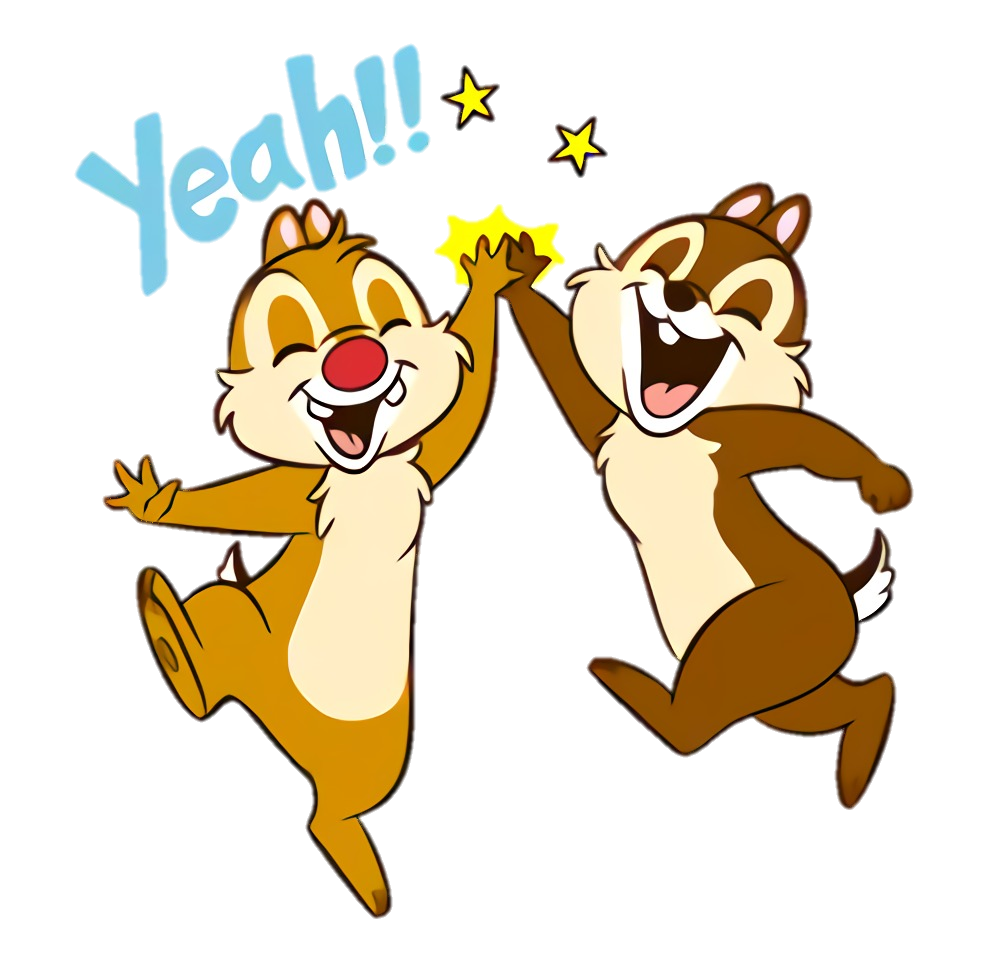 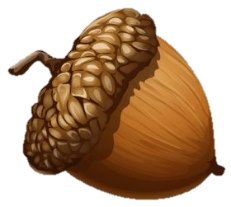 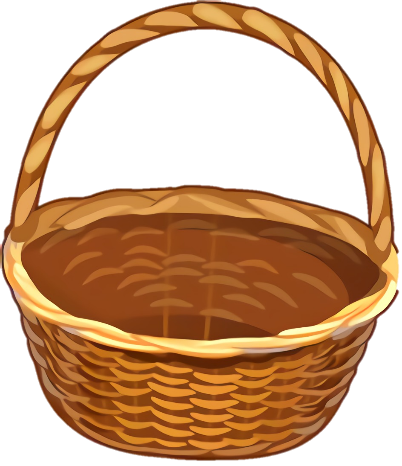 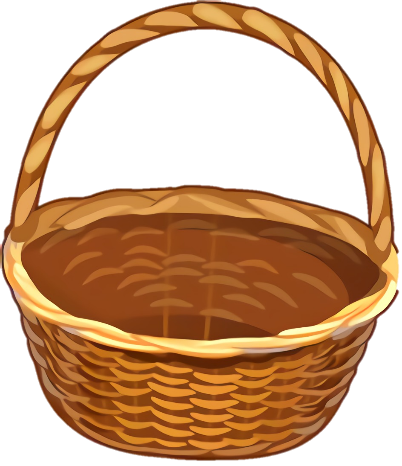 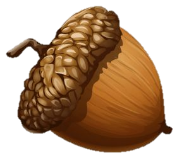 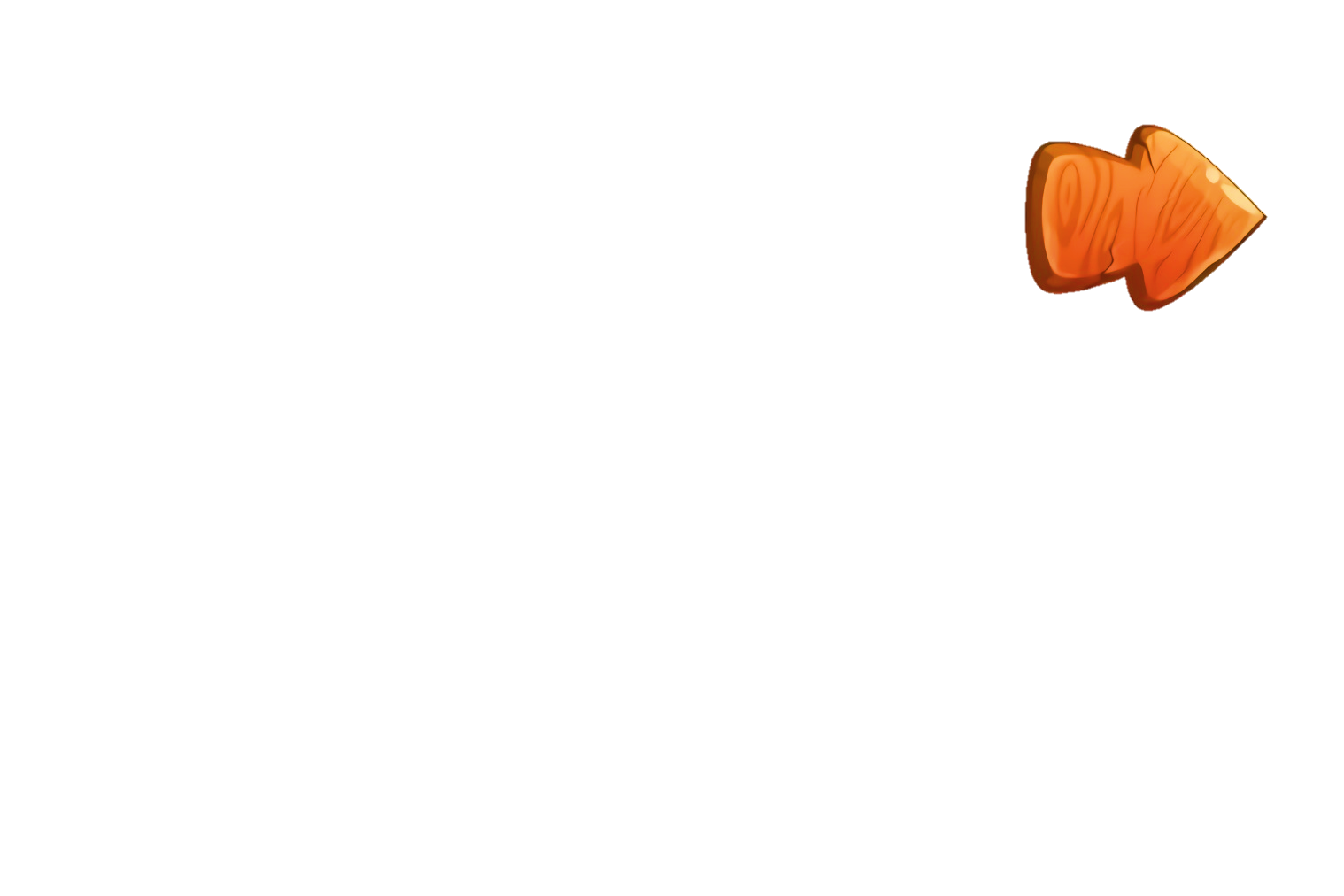 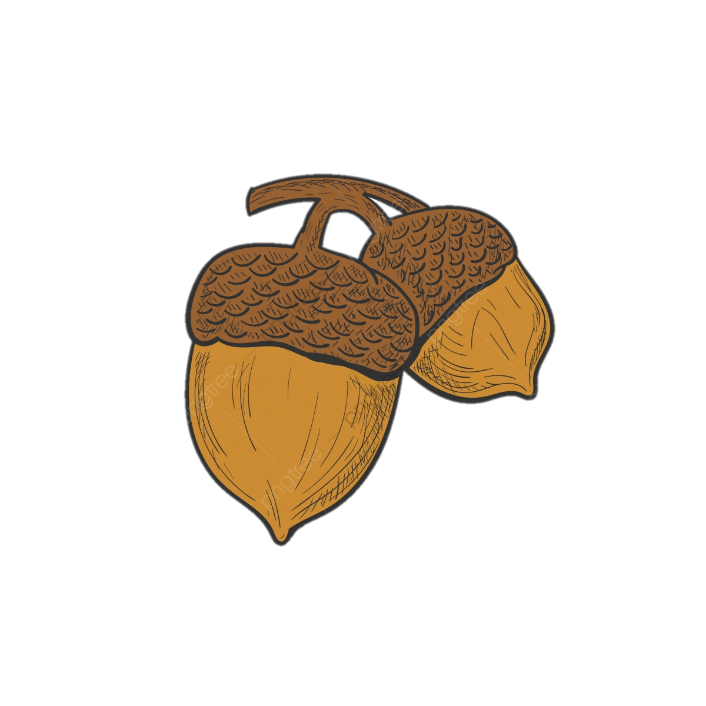 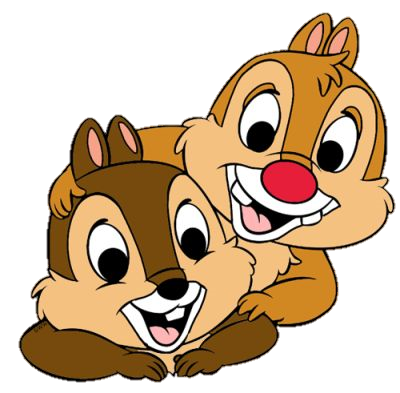 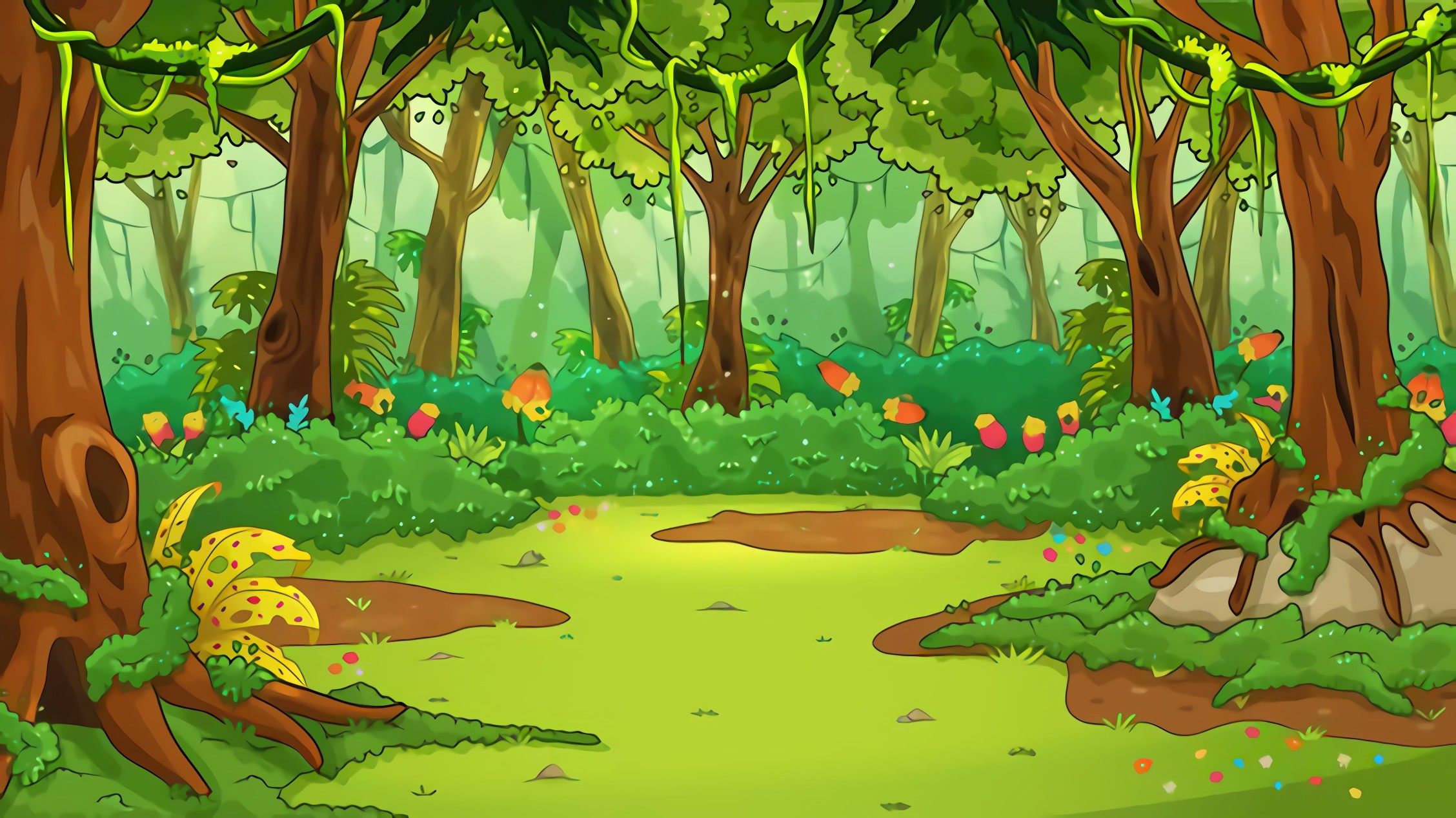 Những tháng trong năm có 31 ngày là những tháng nào?
A
B
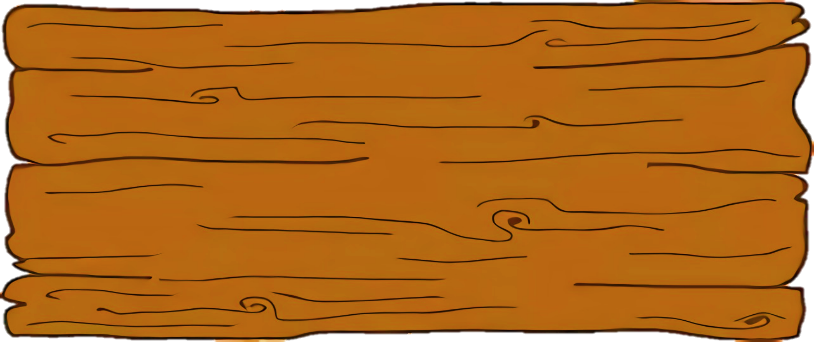 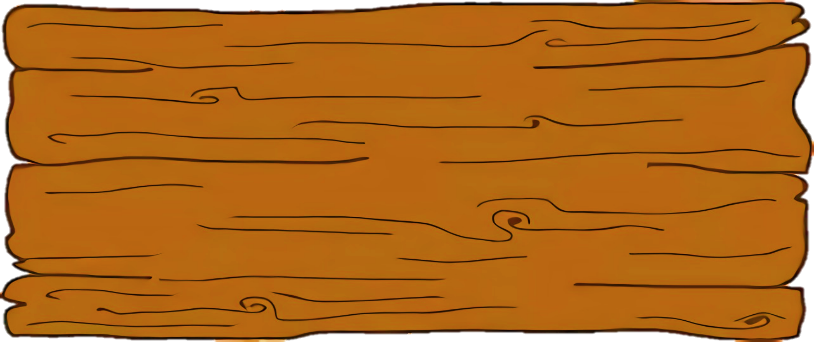 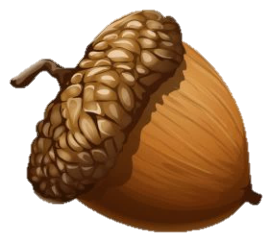 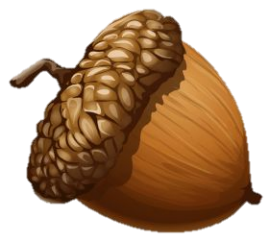 Tháng 1, 2, 5, 7, 8, 10 và 12
Tháng 1, 2, 5, 7, 8, 10 và 11
C
D
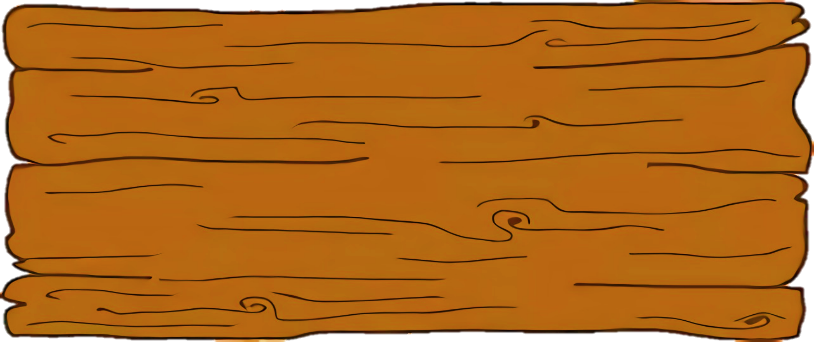 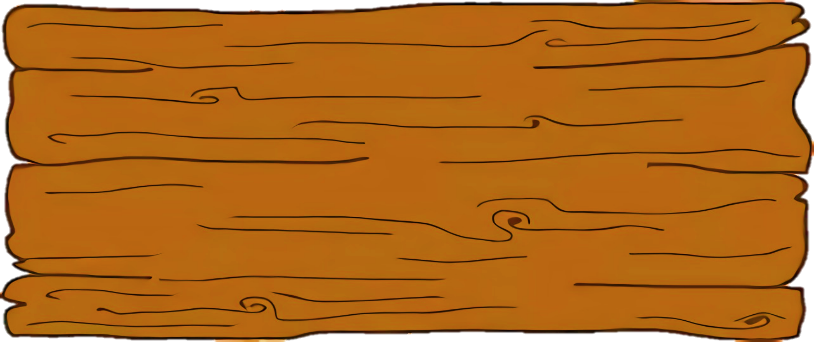 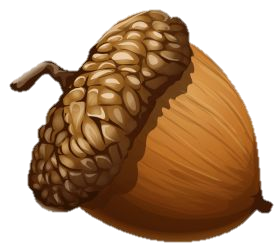 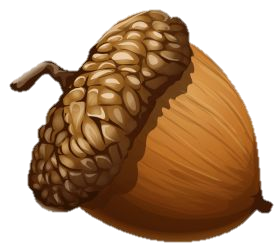 Tháng 1, 2, 3, 7, 8, 10 và 12
Tháng 1, 3, 5, 7, 8, 10 và 12
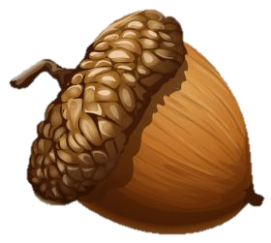 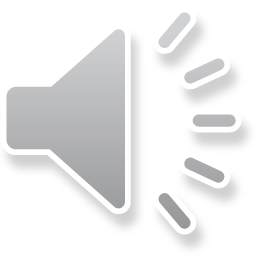 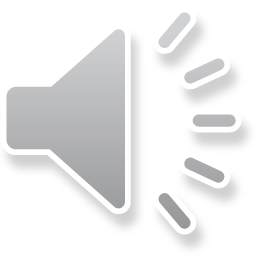 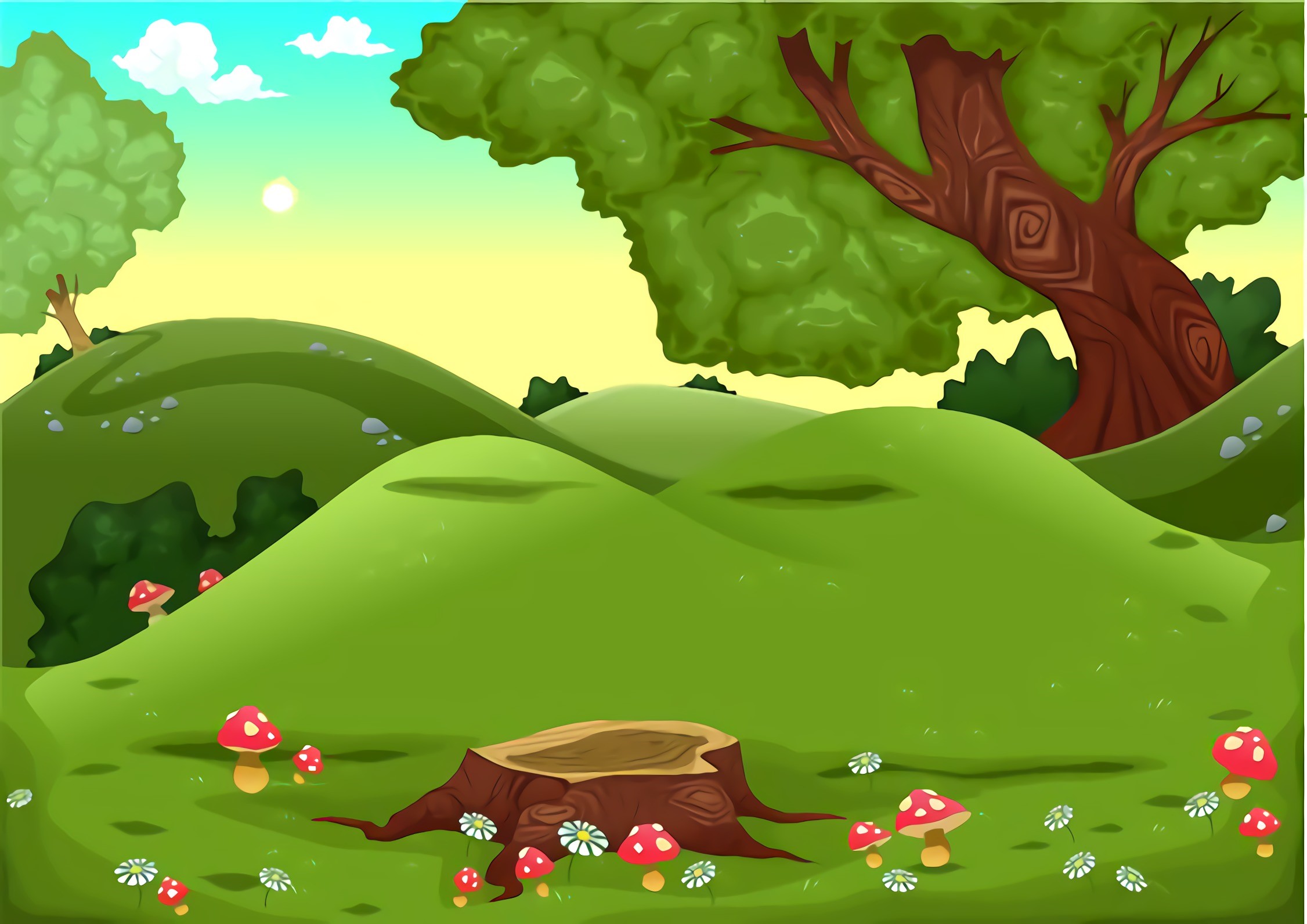 Sai mất rồi!!!
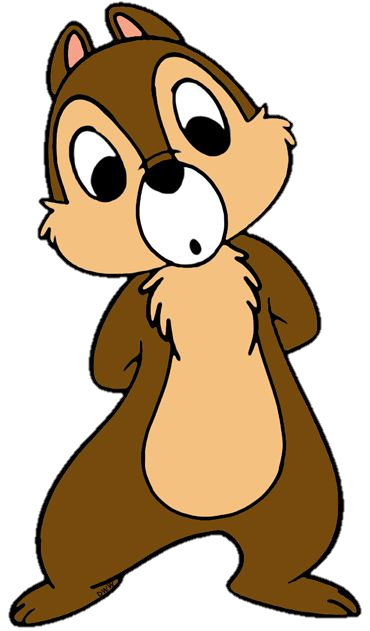 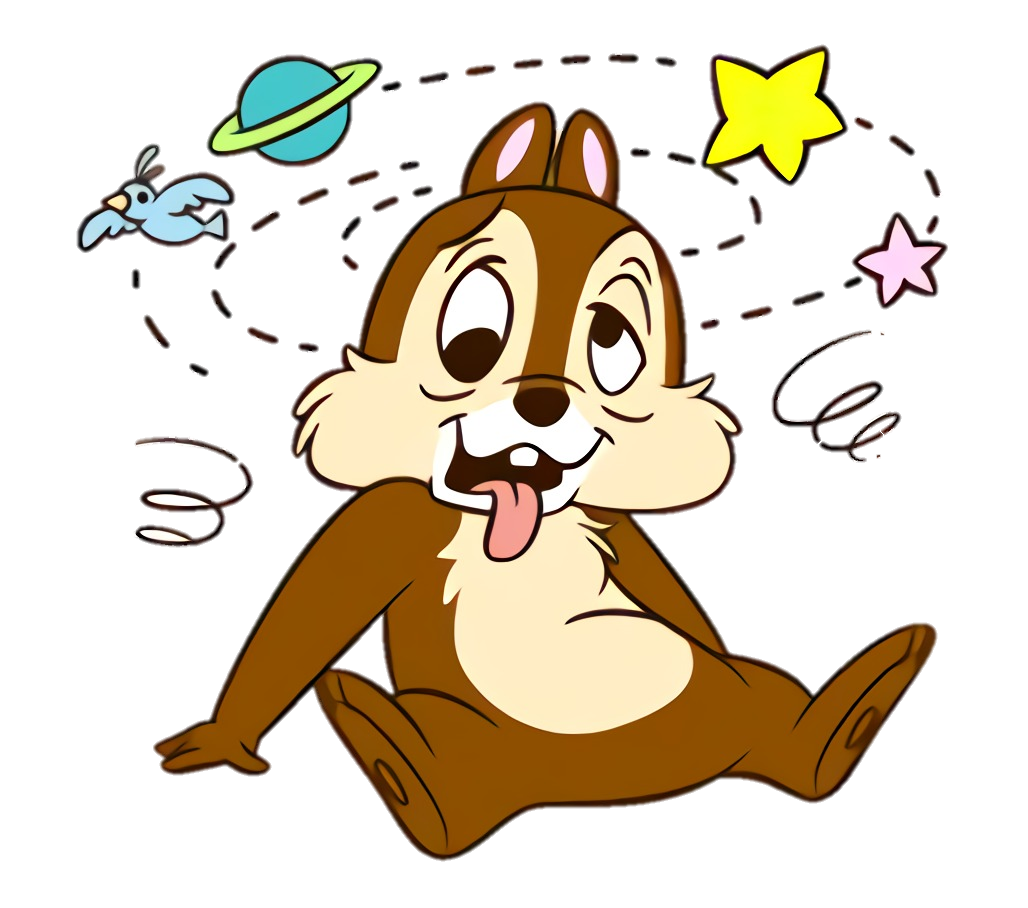 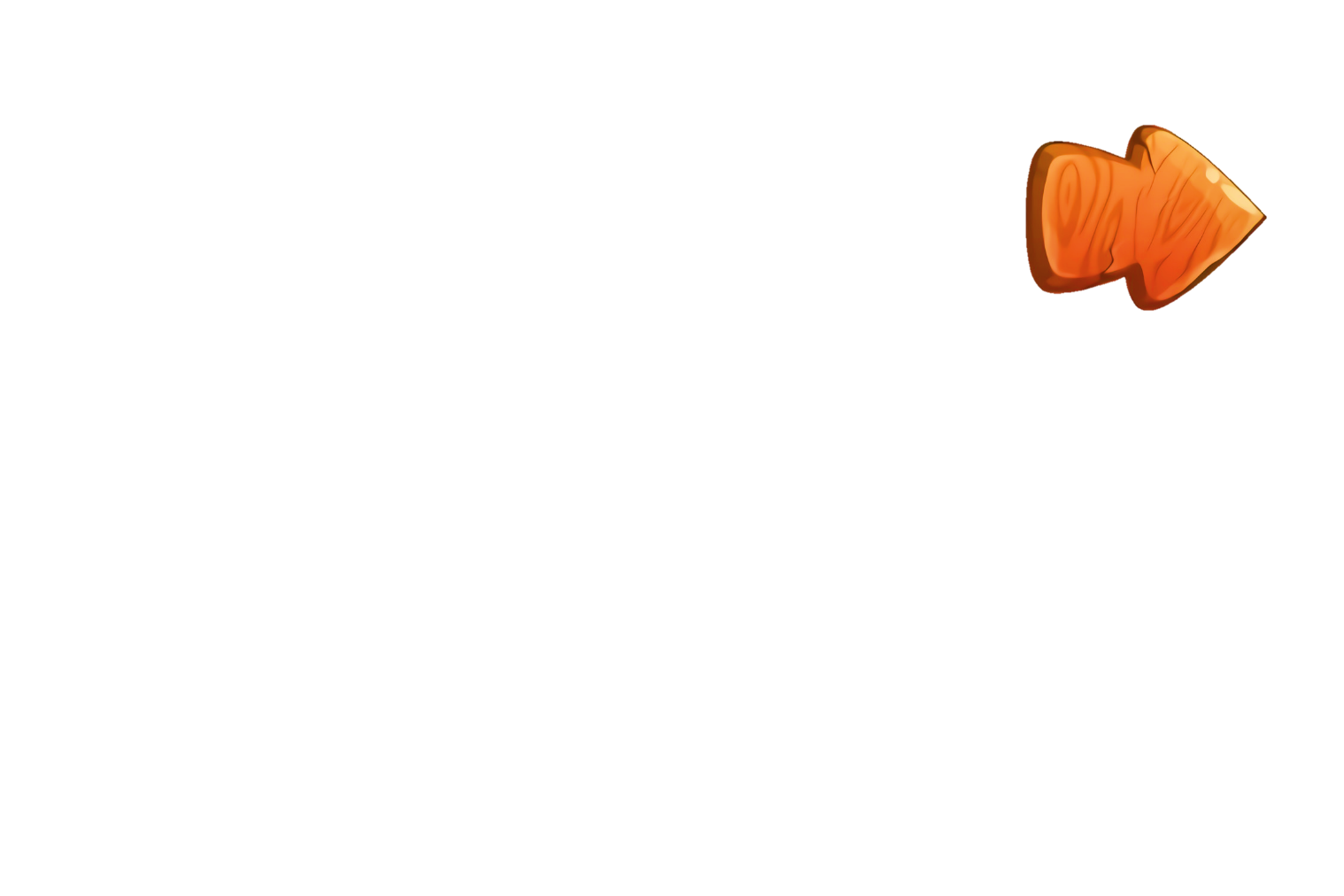 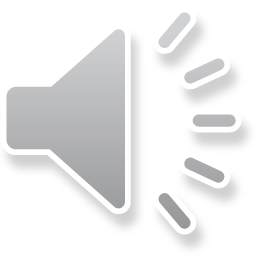 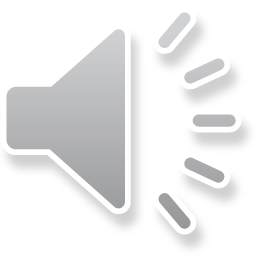 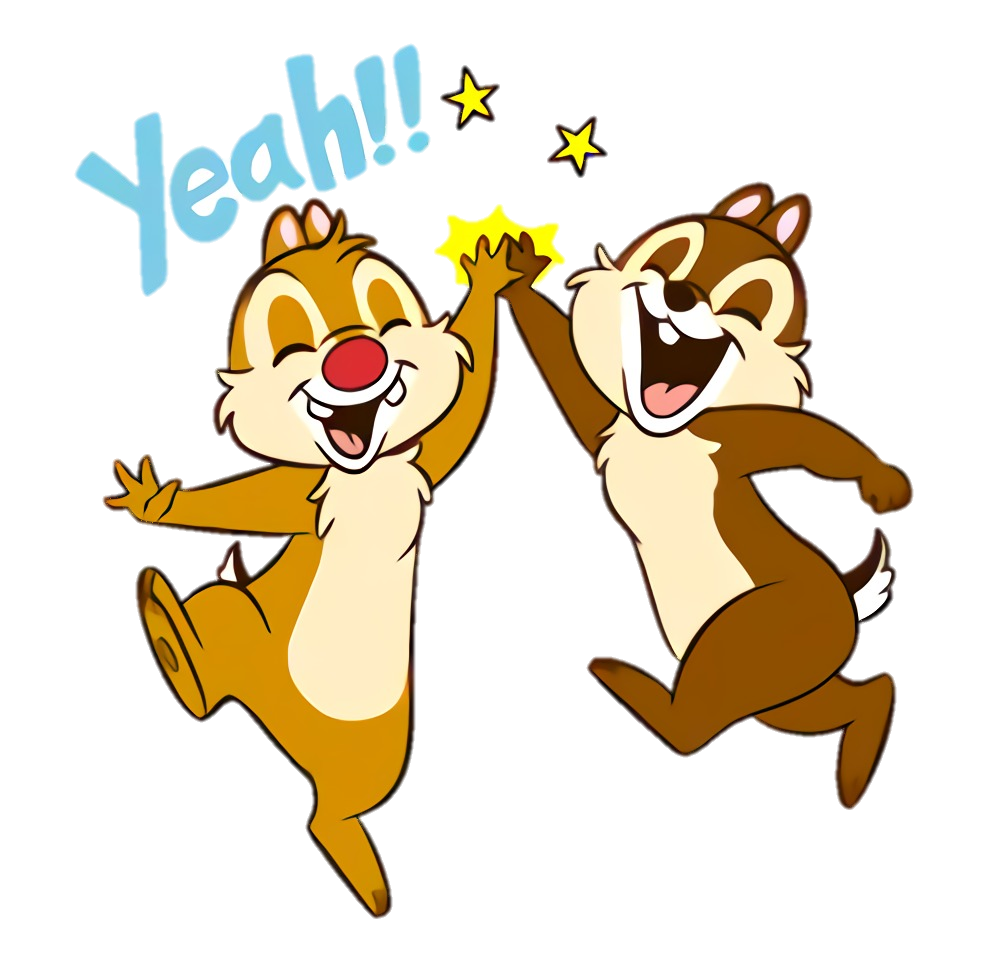 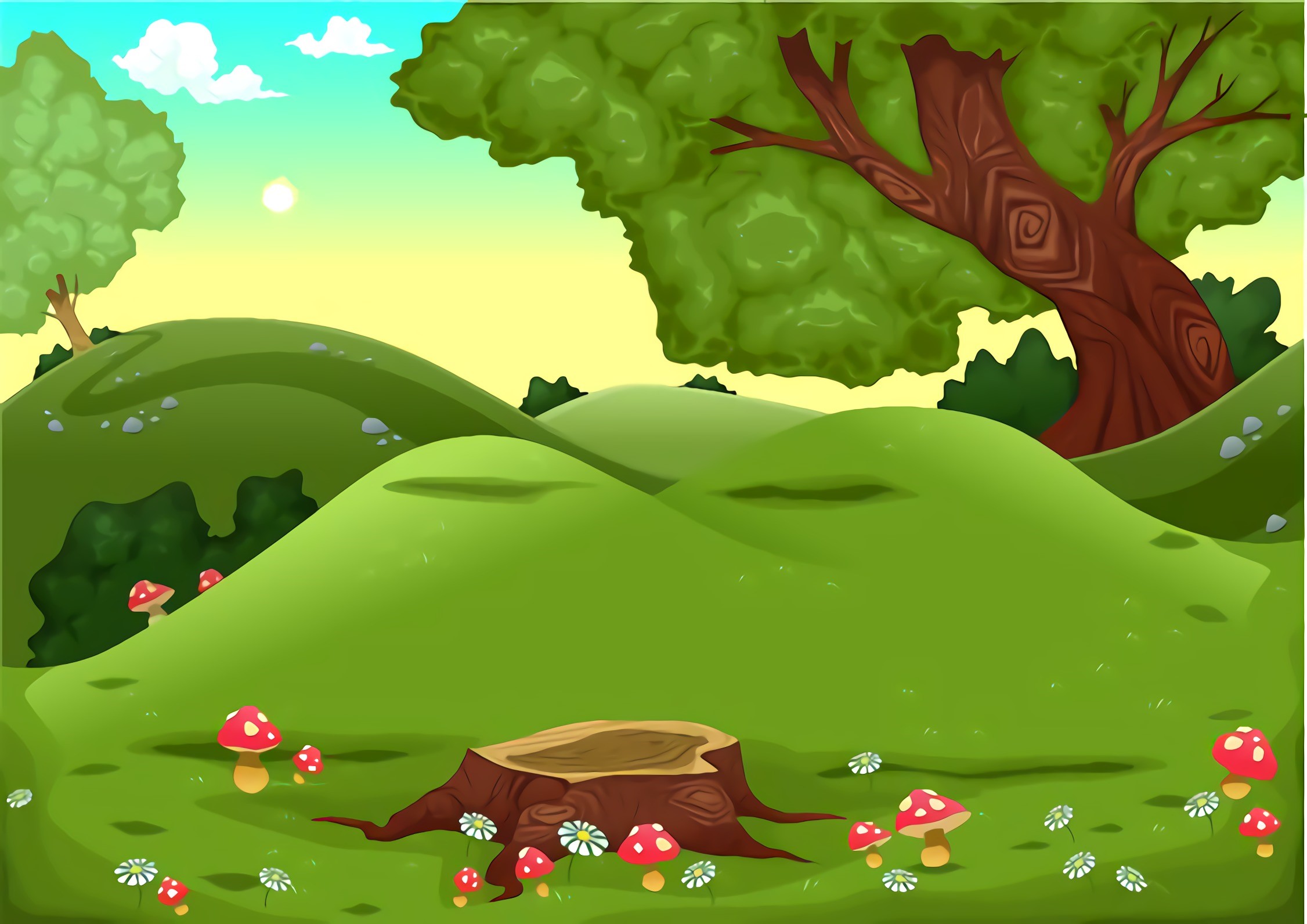 +1
Đúng rồi!
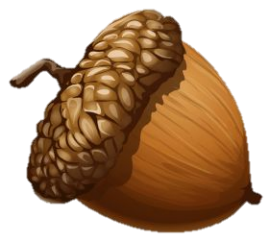 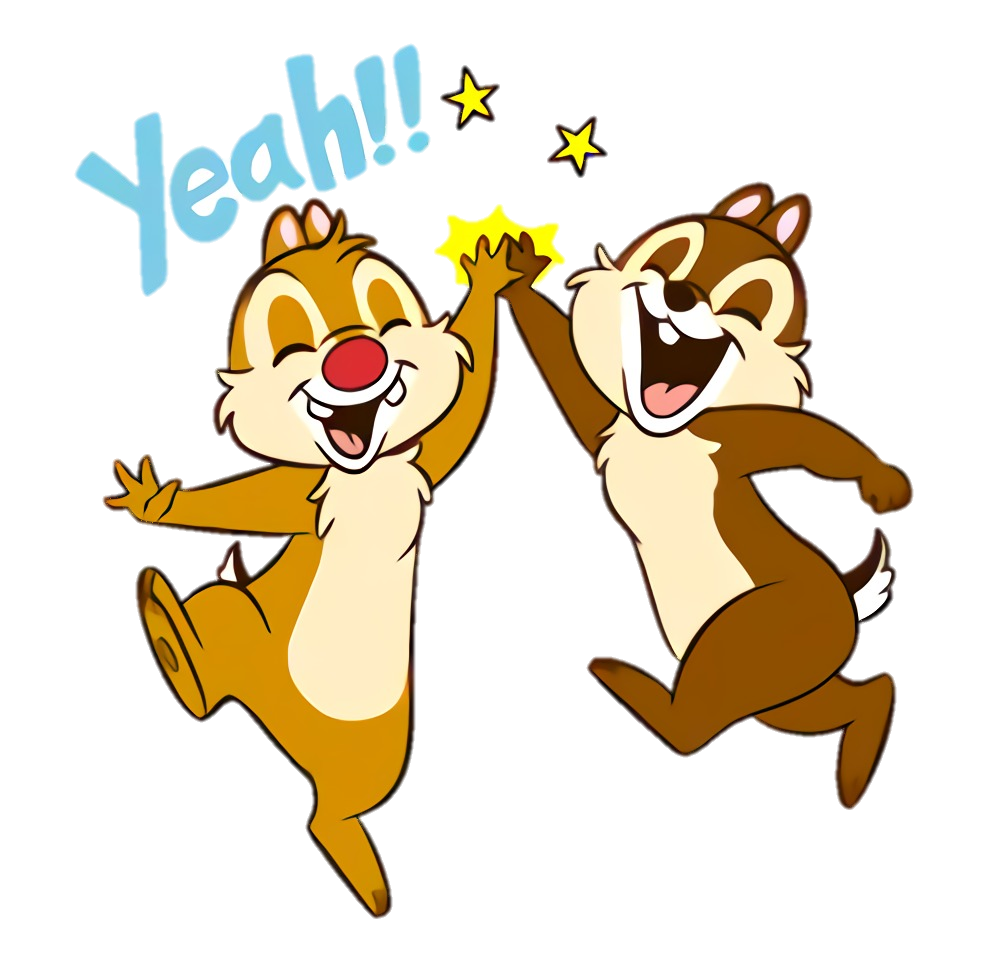 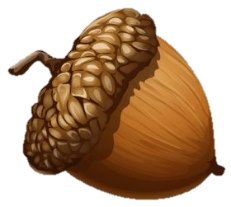 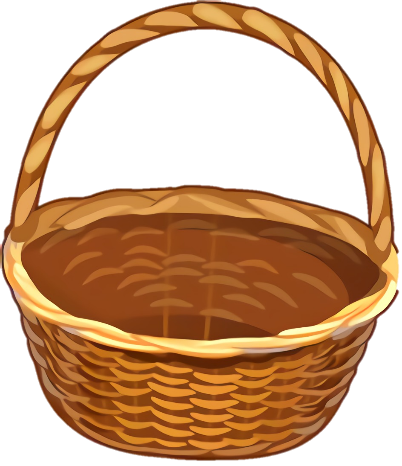 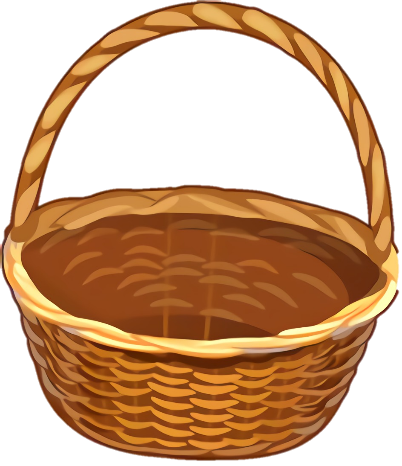 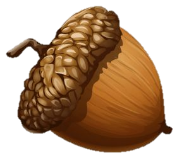 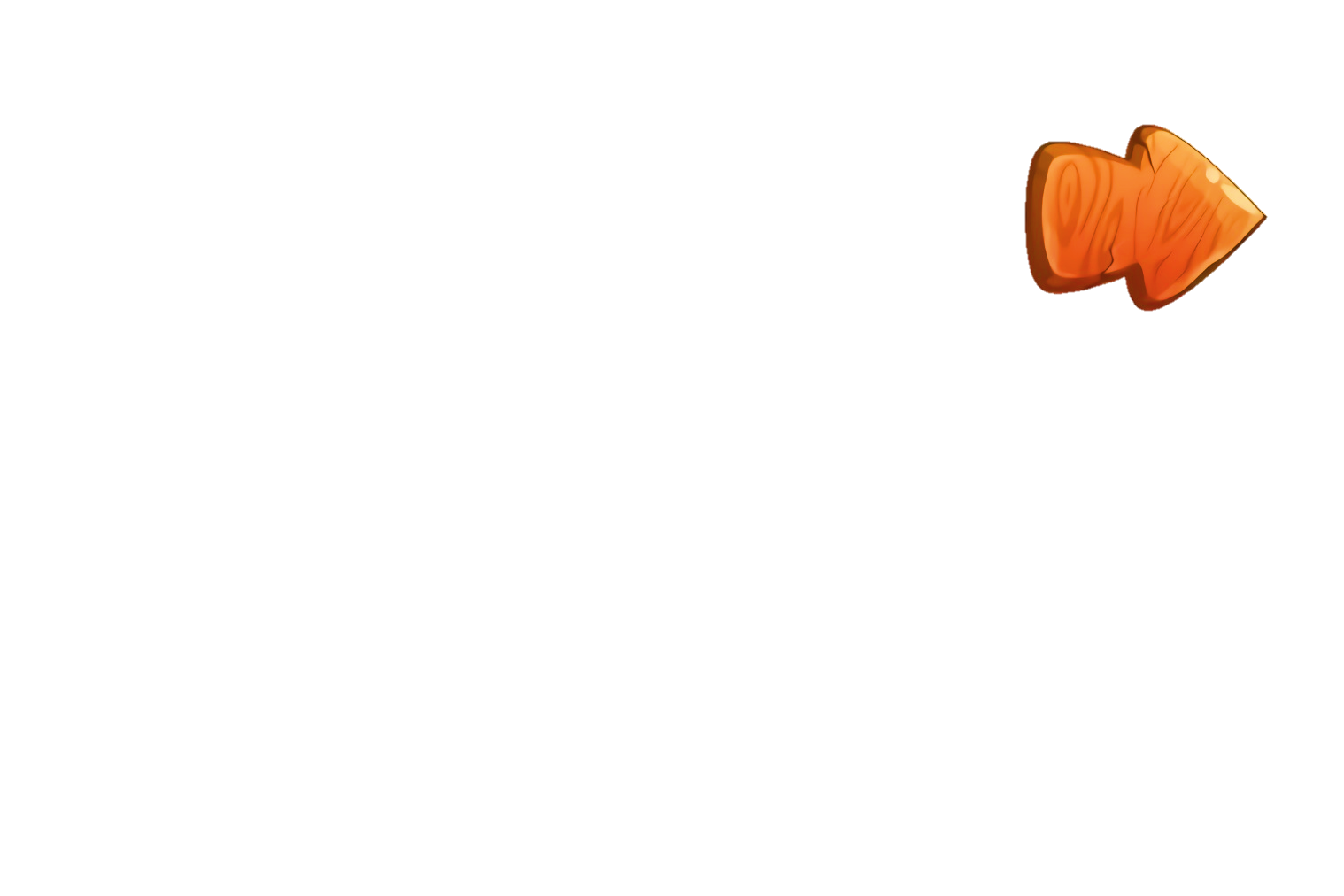 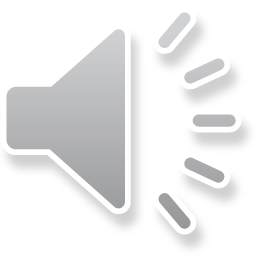 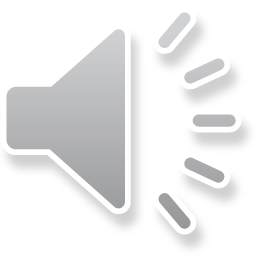 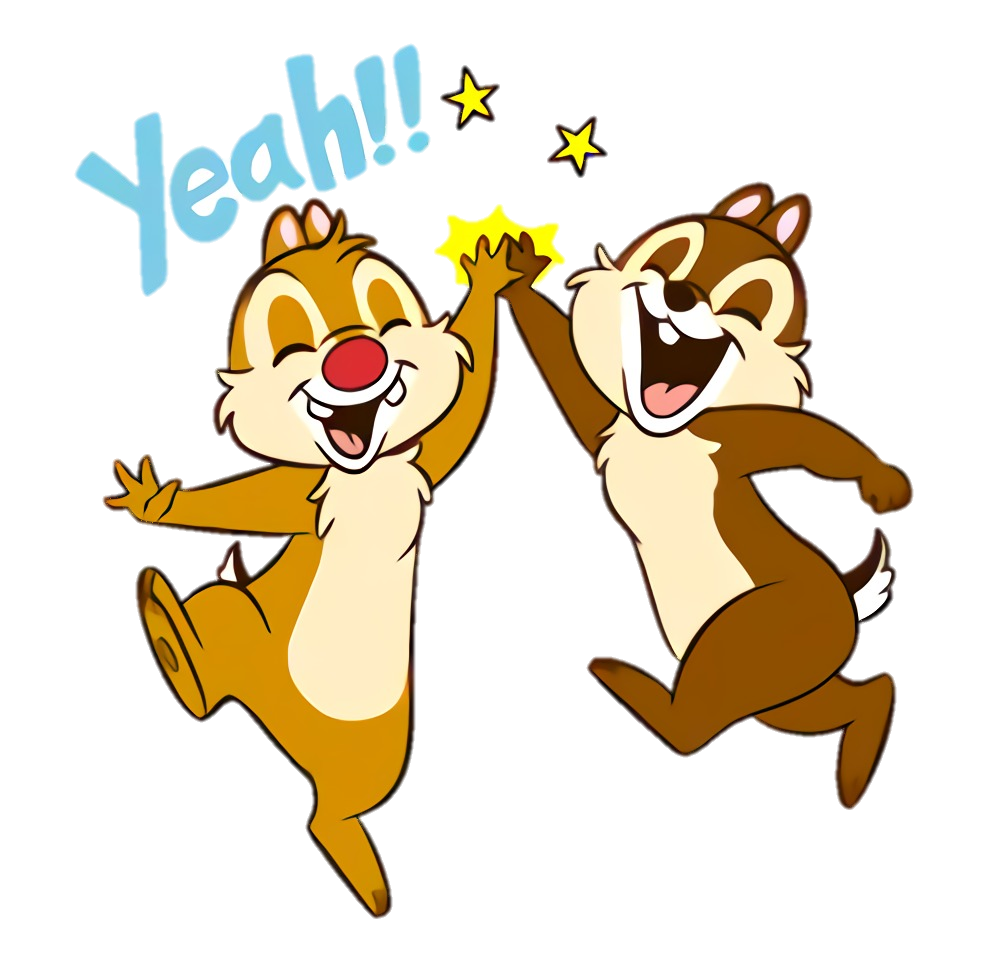 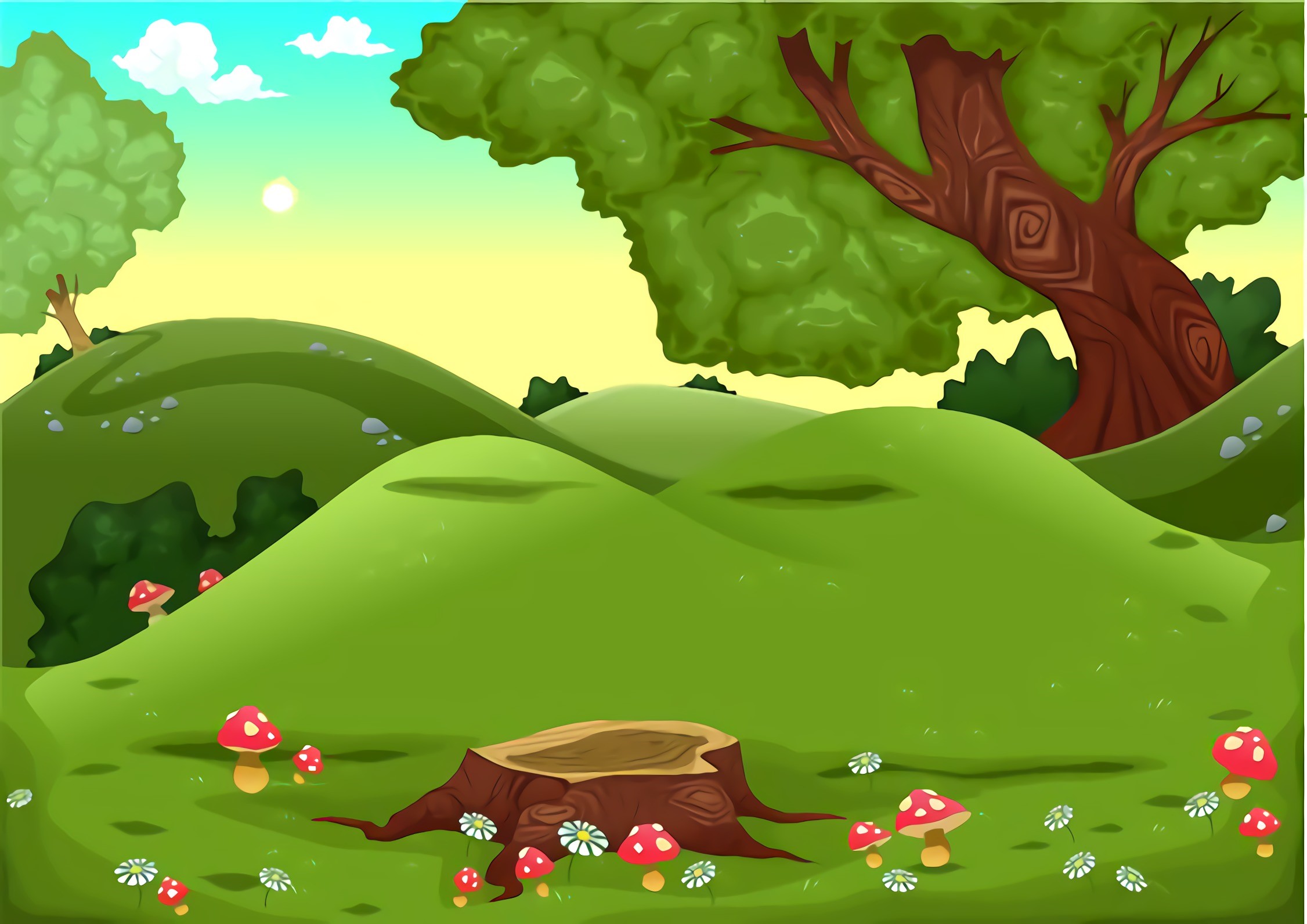 MÌNH CẢM ƠN CÁC BẠN NHÉ!
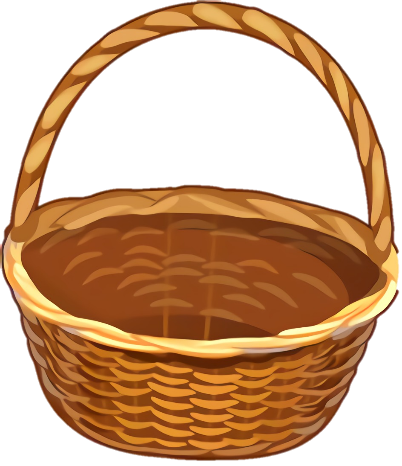 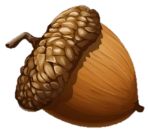 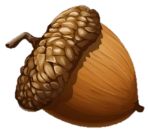 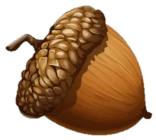 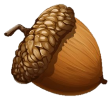 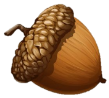 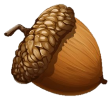 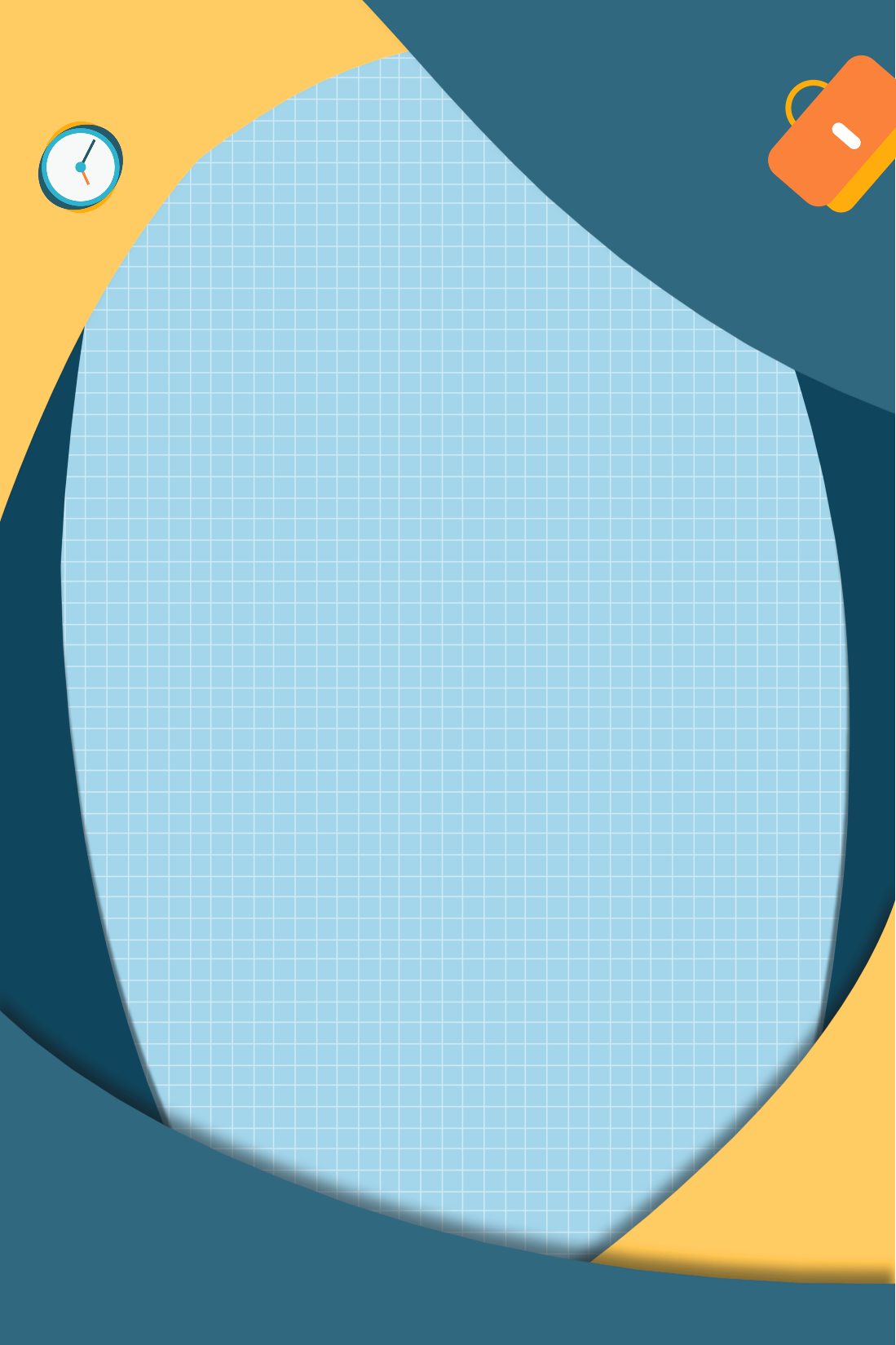 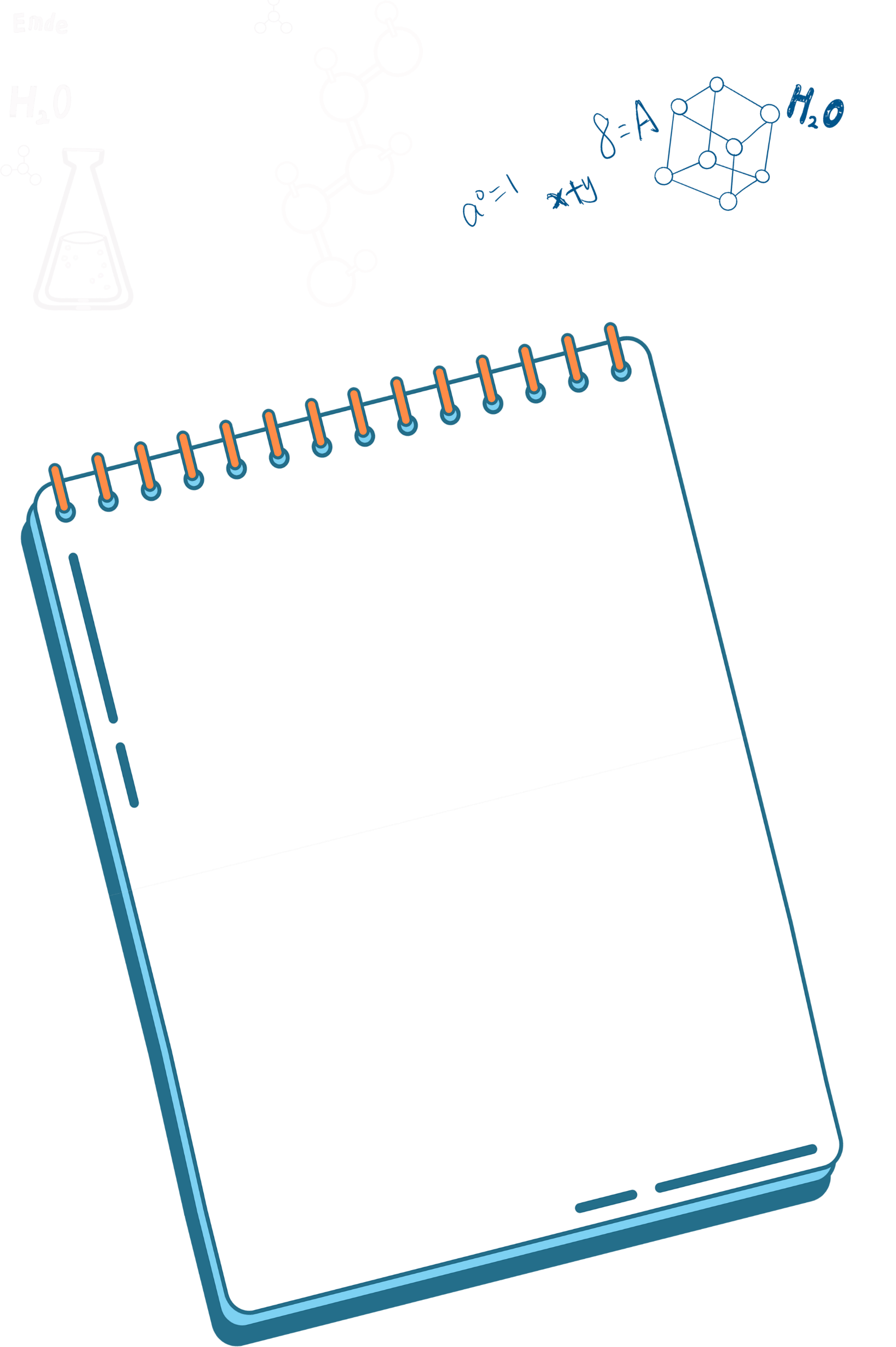 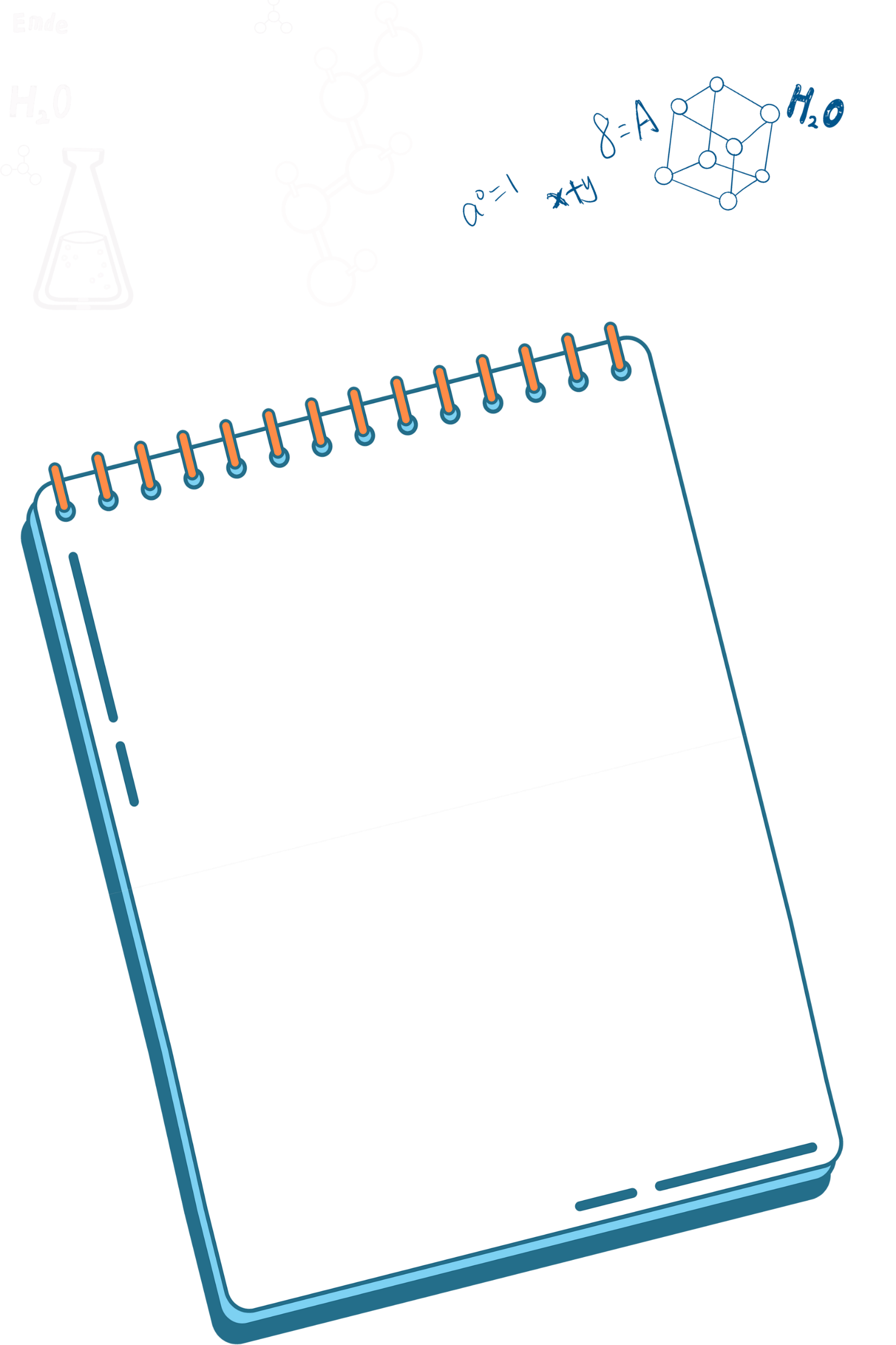 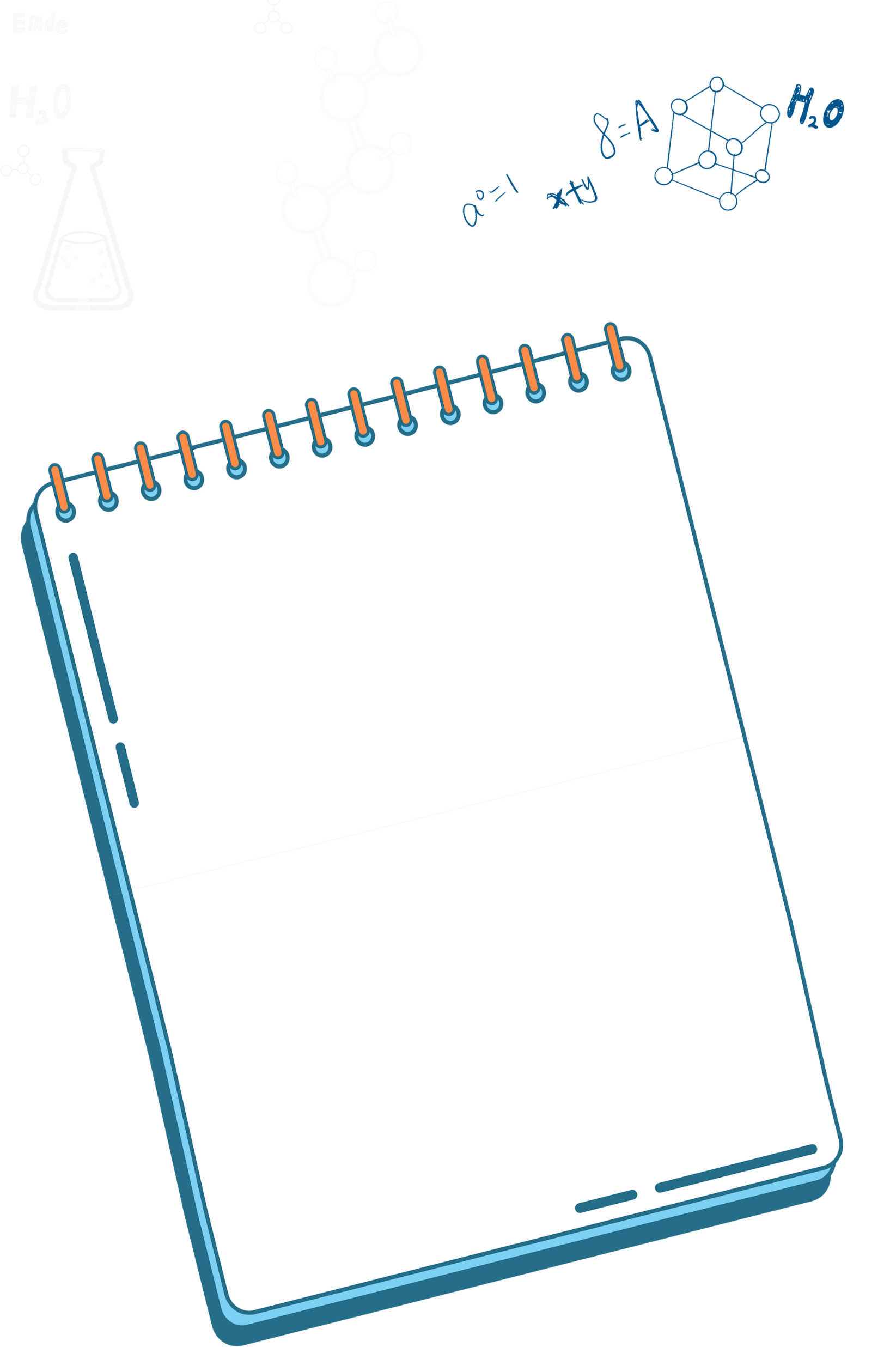 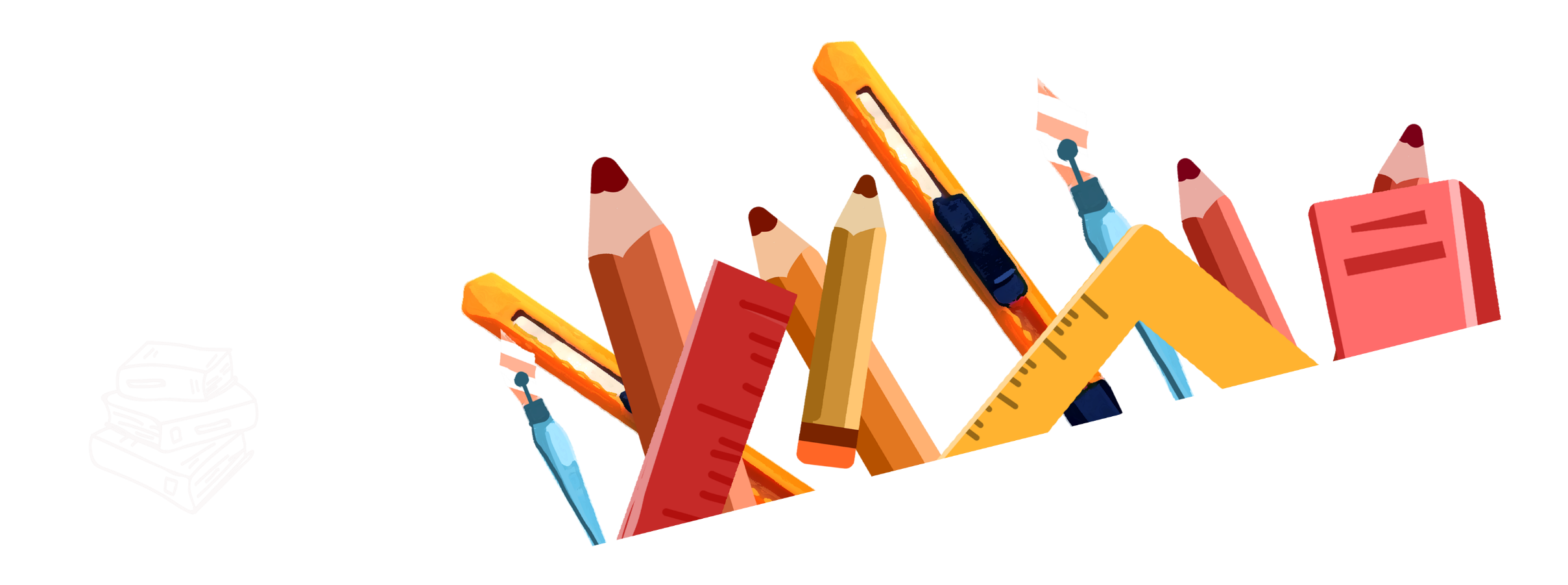 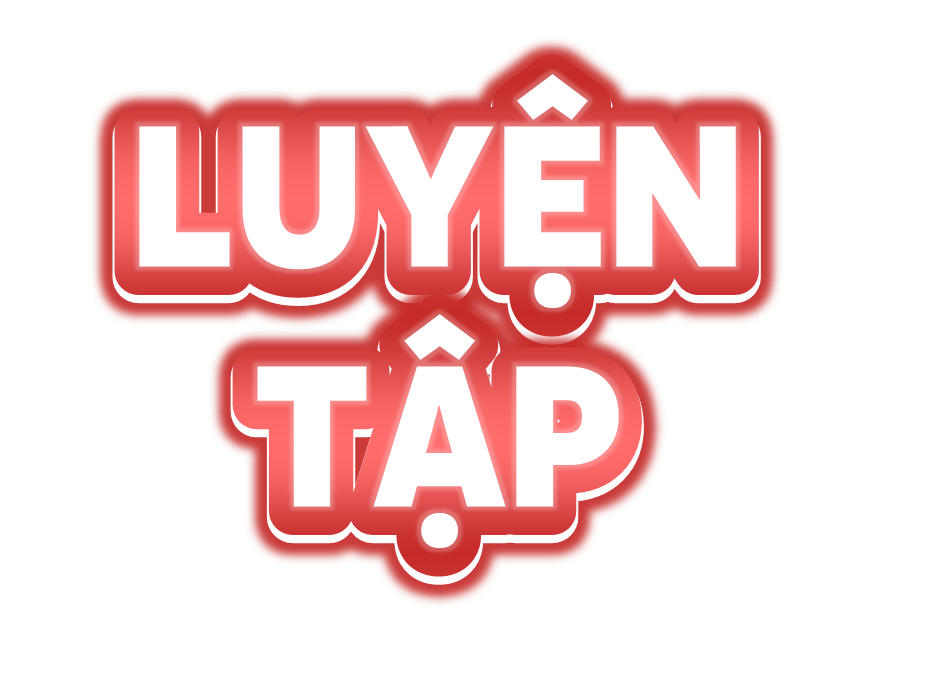 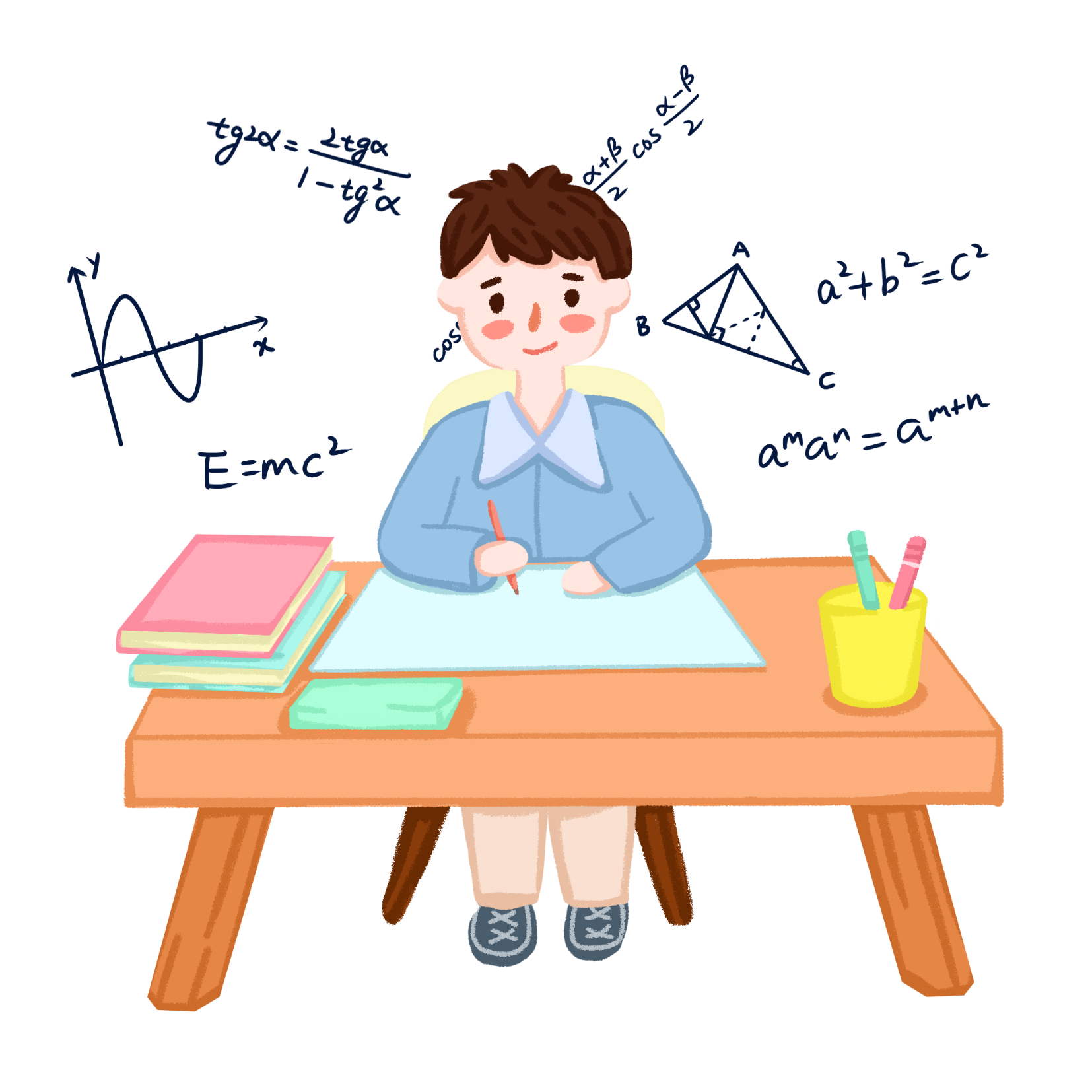 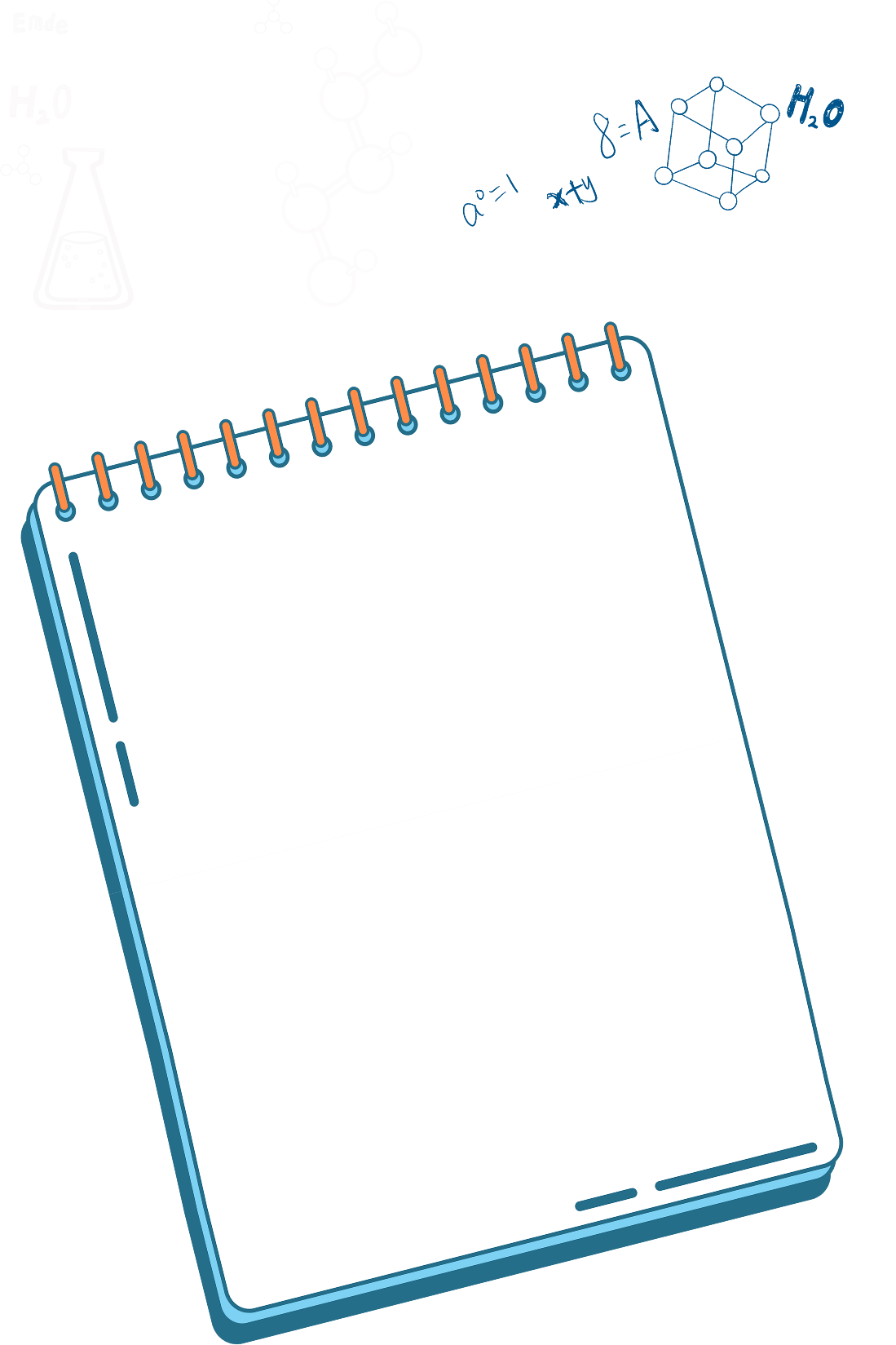 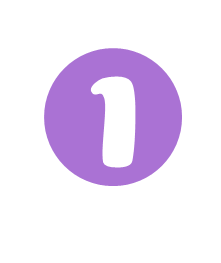 Số
10
?
20
?
30
?
300
?
10
100
?
?
100
400
?
1000
10
?
?
?
40
?
4000
?
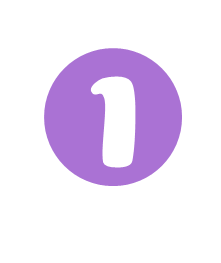 Số
?
1000
1000
?
1
?
1
?
3000
?
2000
?
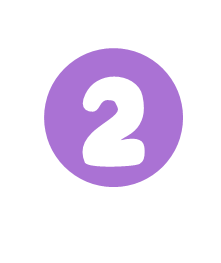 Tính
200 mm x 3

600 mm : 3
200 mm + 100 mm
 
300 mm – 100 mm
= 600 mm
= 300 mm
= 200 mm
= 200 mm
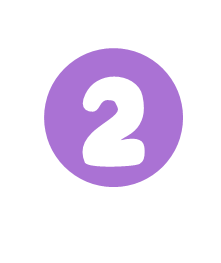 Tính
200 g x 5

1 000 g : 5
b) 300 g + 200 g
 
500 g – 300 g
= 1 000 g
= 500 g
= 200 g
= 200 g
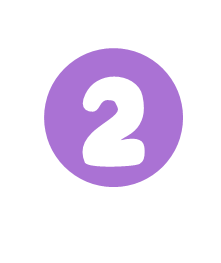 Tính
800 ml : 4

200 ml x 4
c) 400 g + 300 g
 
700 ml – 300 ml
= 200 ml
= 700 g
= 800 ml
= 400 ml
Số
3
Đồng hồ chỉ mấy giờ?
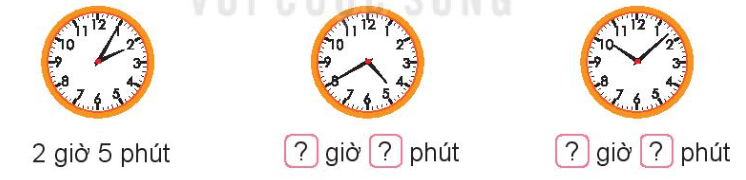 8
40
4
10
b) Nêu tên các tháng có 31 ngày và các tháng có 30 ngày trong năm.
Các tháng có 31 ngày: Tháng 1; tháng 3; tháng 5; tháng 7; tháng 8; tháng 10; tháng 12.
Các tháng có 30 ngày: Tháng 4; tháng 6; tháng 9; tháng 11.
c) Chọn câu trả lời đúng. 
Nếu ngày 28 tháng 5 là Chủ nhật thì ngày 1 tháng 6 cùng năm đó là:
A. Thứ Ba
B. Thứ Tư
C. Thứ Năm
D. Thứ Sáu
Tháng 5 có 31 ngày
Ngày 28 tháng 5 là Chủ nhật.
Ngày 29 tháng 5 là Thứ hai.
Ngày 30 tháng 5 là Thứ ba.
Ngày 31 tháng 5 là Thứ tư
Ngày 1 tháng 6 là Thứ năm.
Mai vào cửa hàng mua 5 quyển vở, mỗi quyển giá 
7 000 đồng và mua một hộp bút chì màu giá 60 000 đồng. Hỏi Mai đã mua hết tất cả là bao nhiêu tiền?
3
Bài giải
 Số tiền mua 5 quyển vở là:
       7 000 x 5 = 35 000 (đồng)
Số tiền Mai đã mua hết tất cả là:
    35 000 + 60 000 = 95 000 (đồng)
                 Đáp số: 95 000 đồng.
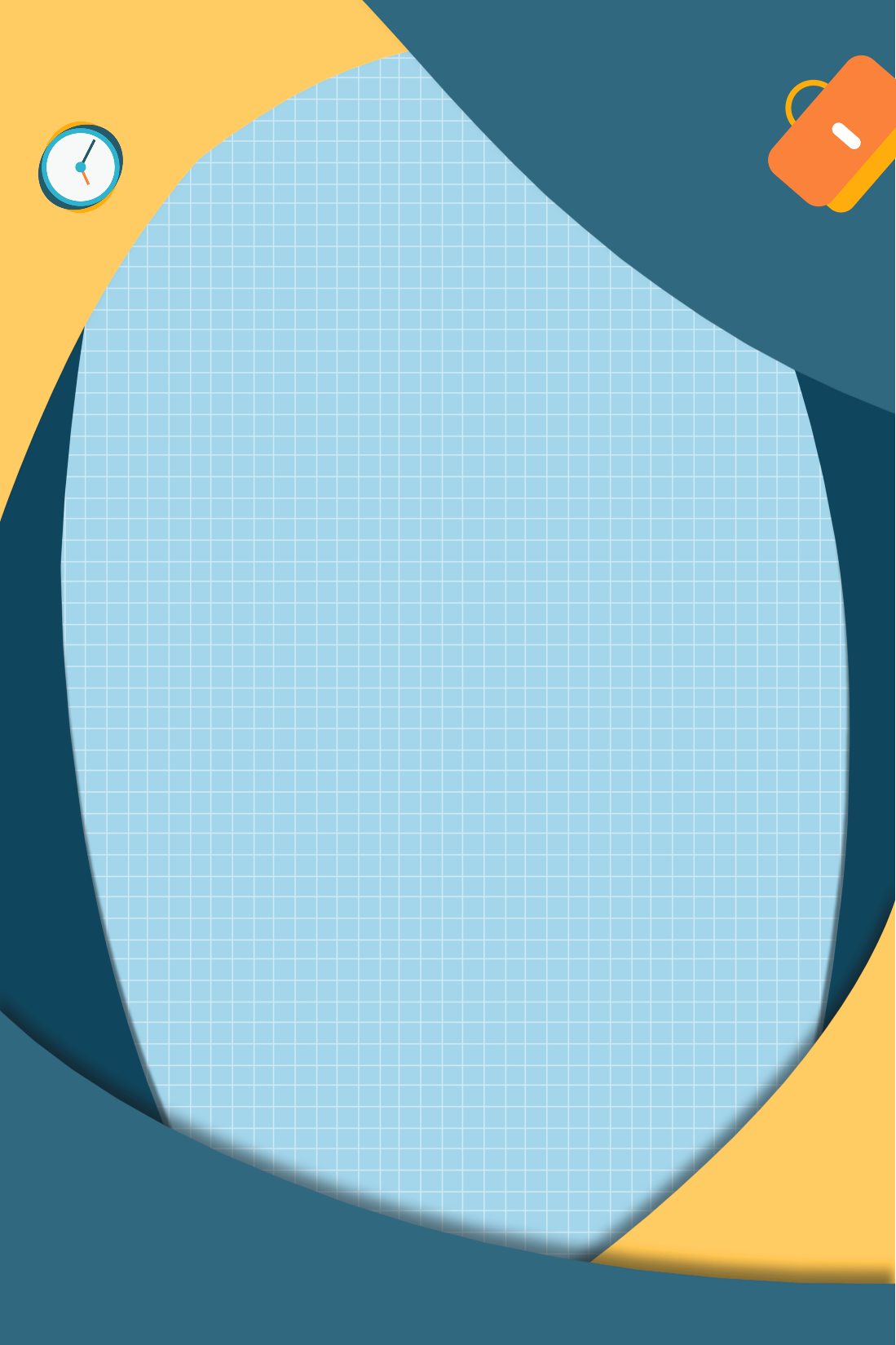 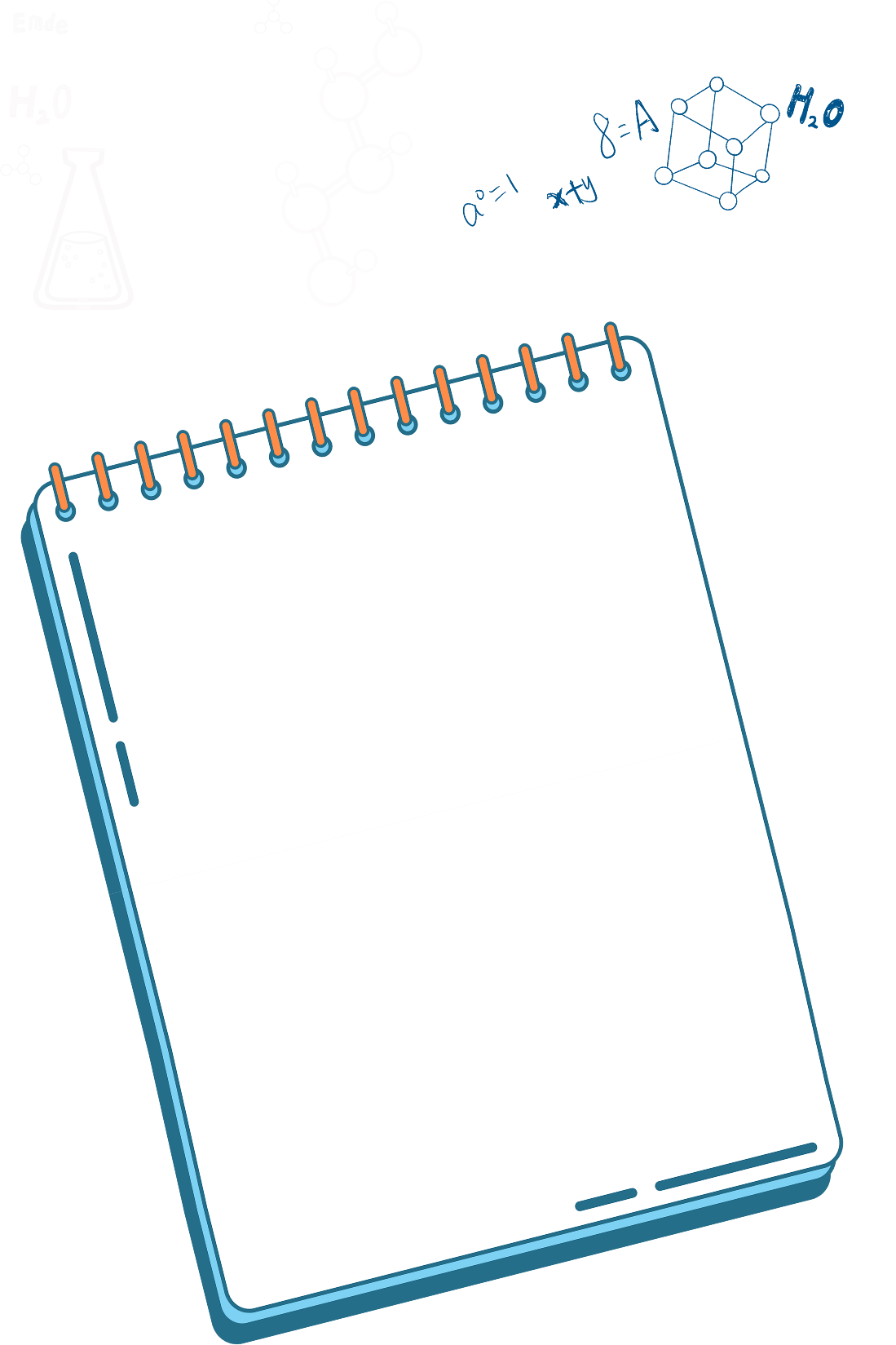 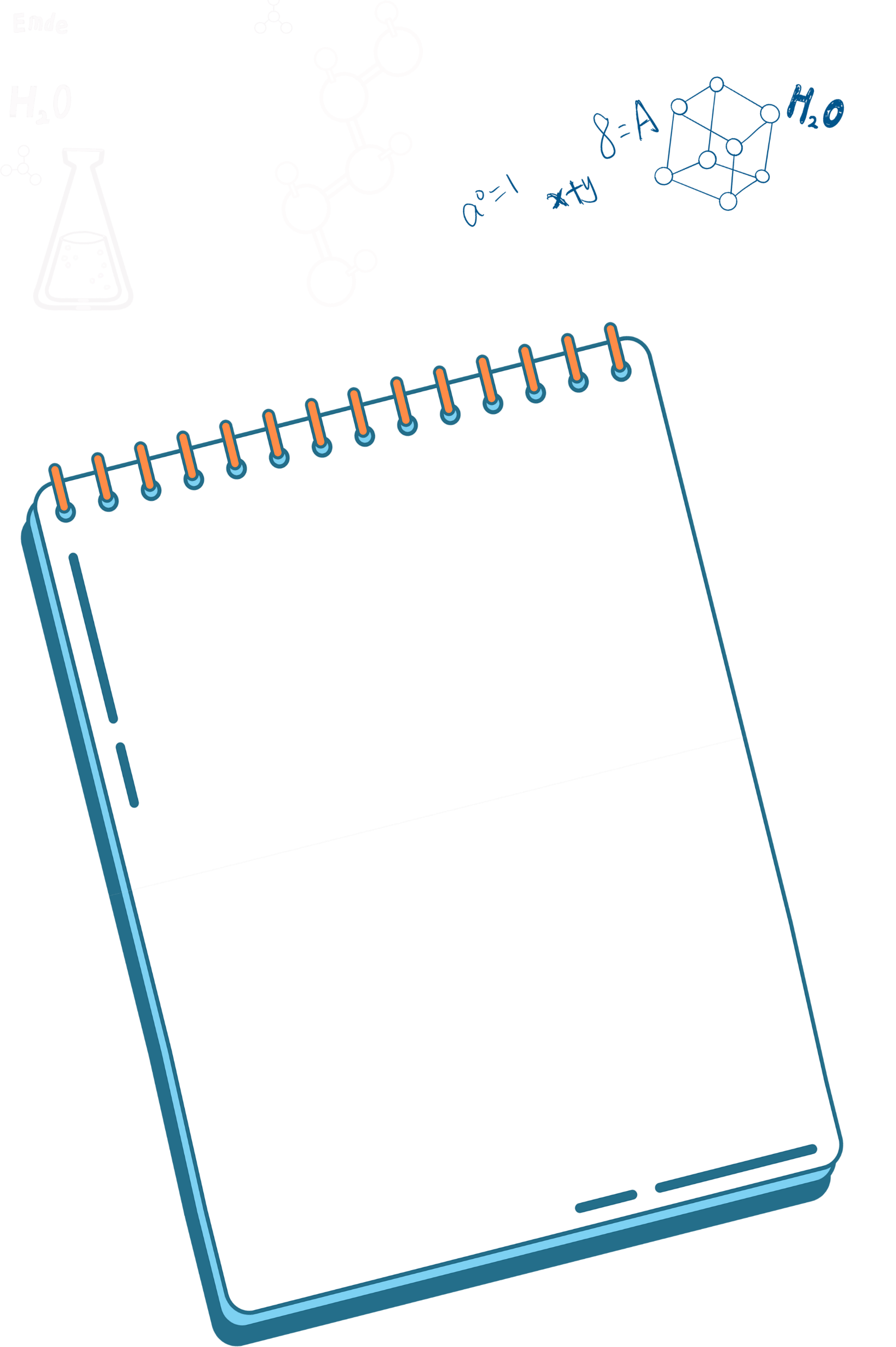 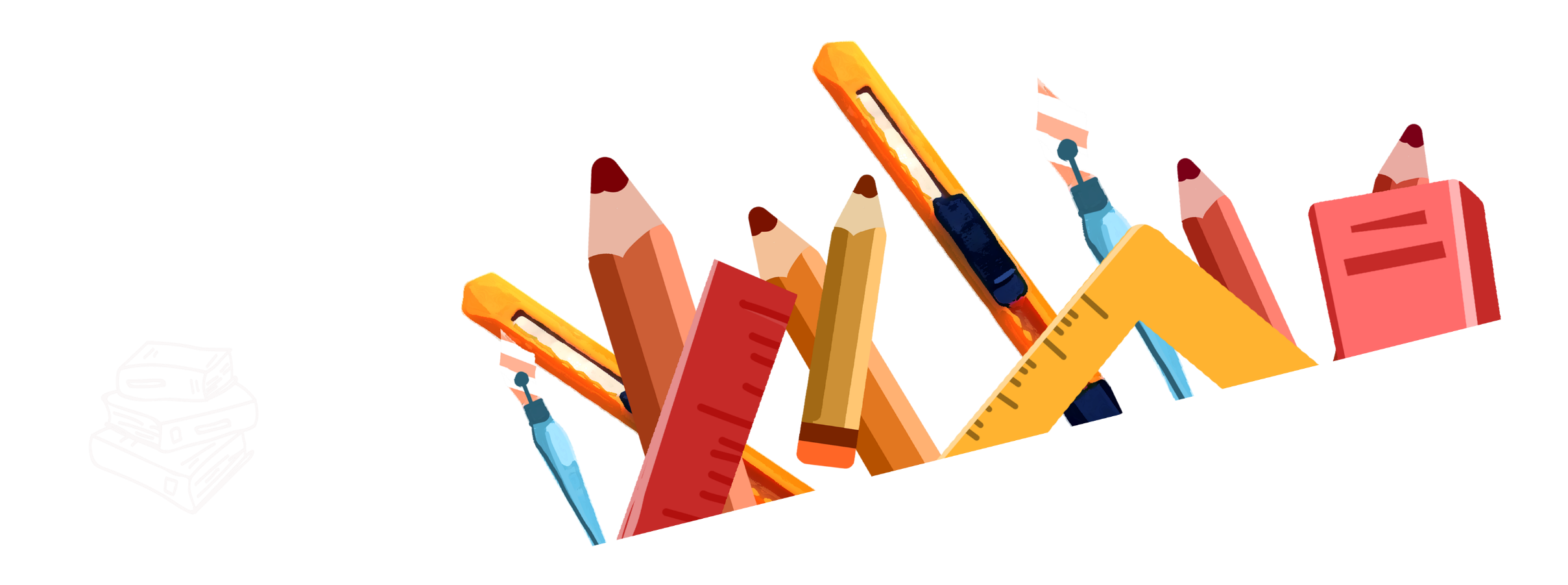 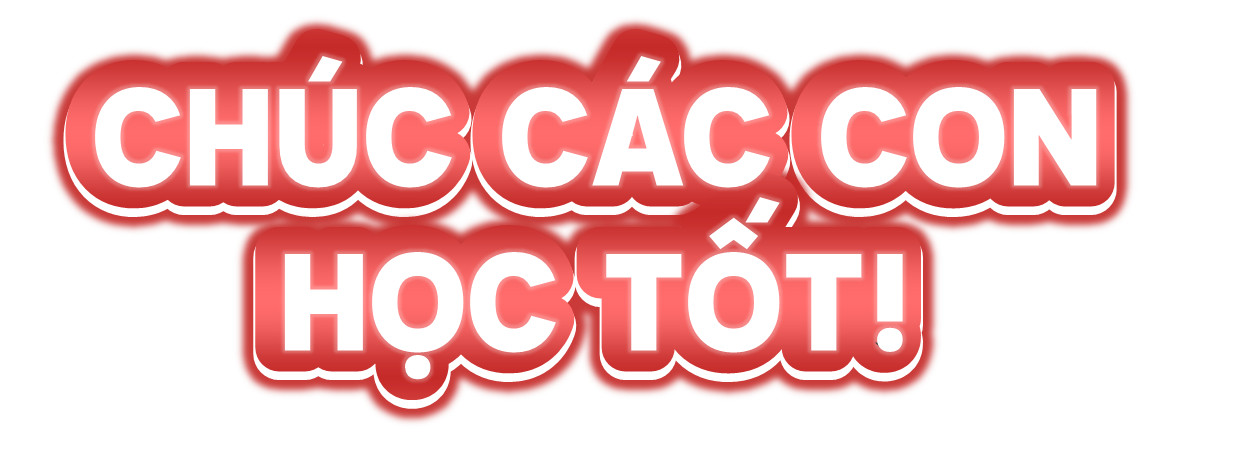 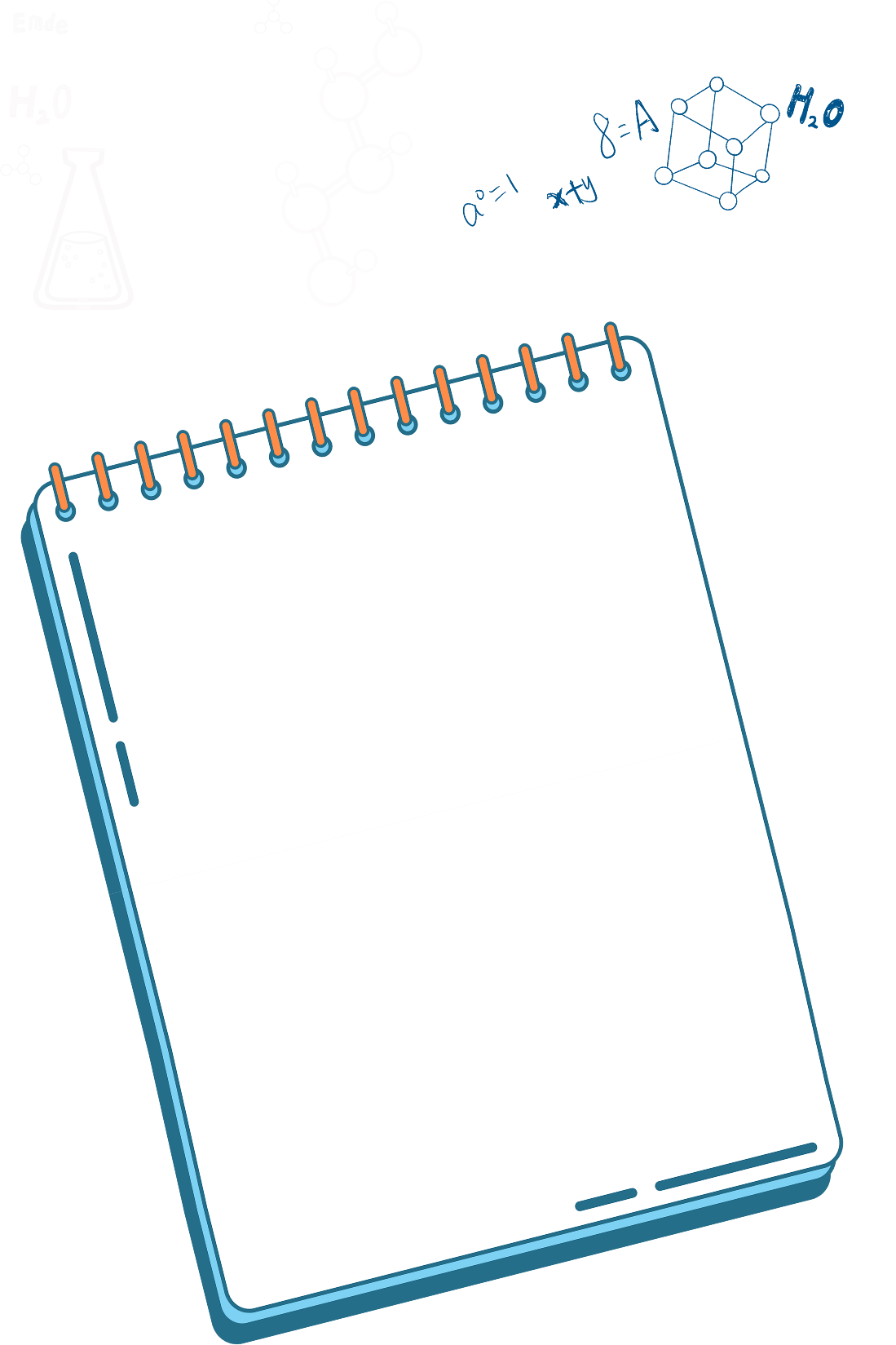 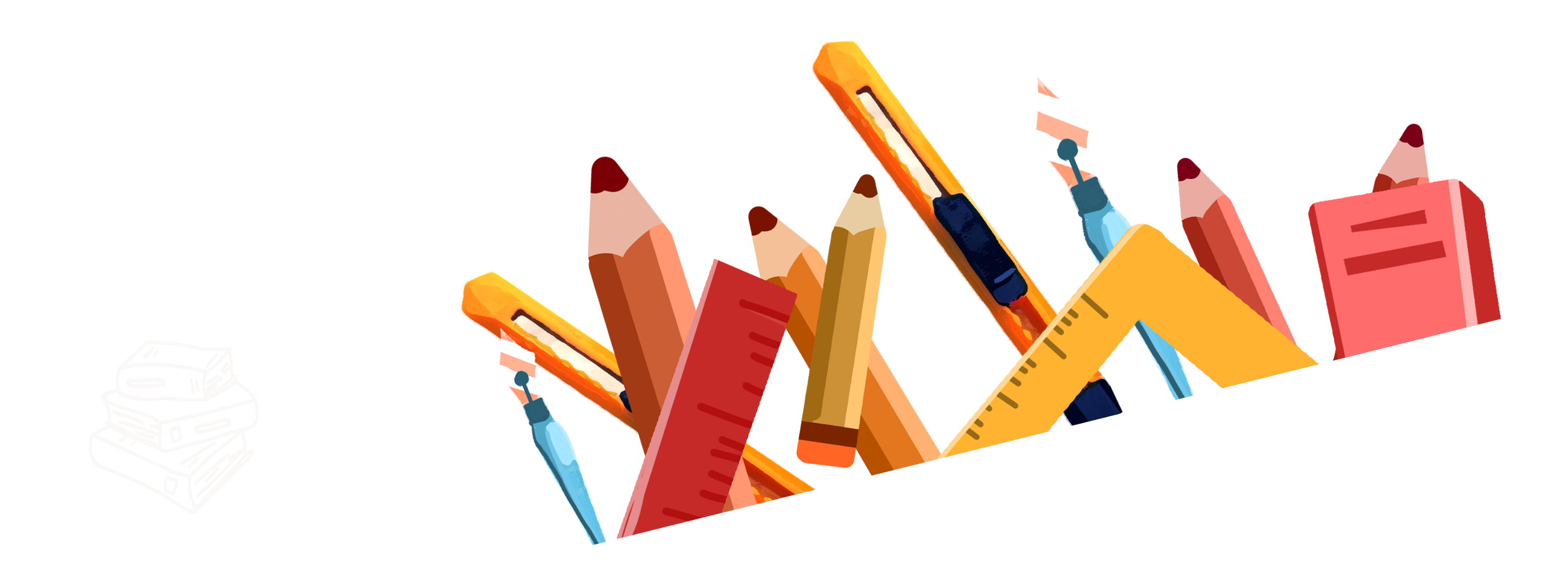 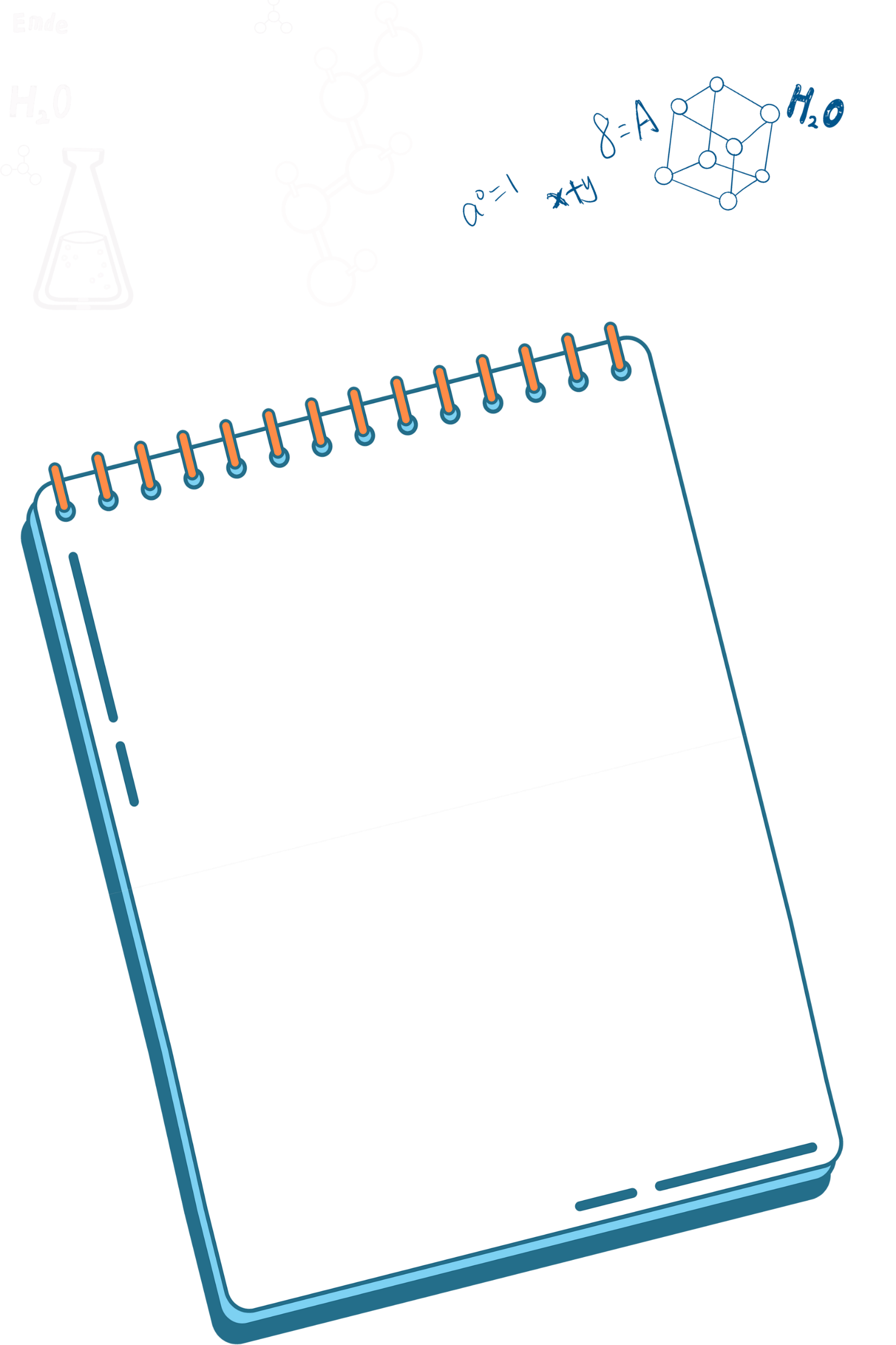